Source Apportionment of Fine Particulate Matter in Yunlin County, Taiwan
Yi-Ju Lee and Fang-Yi Cheng
Department of Atmospheric Science, National Central University

Oct 25, 2015
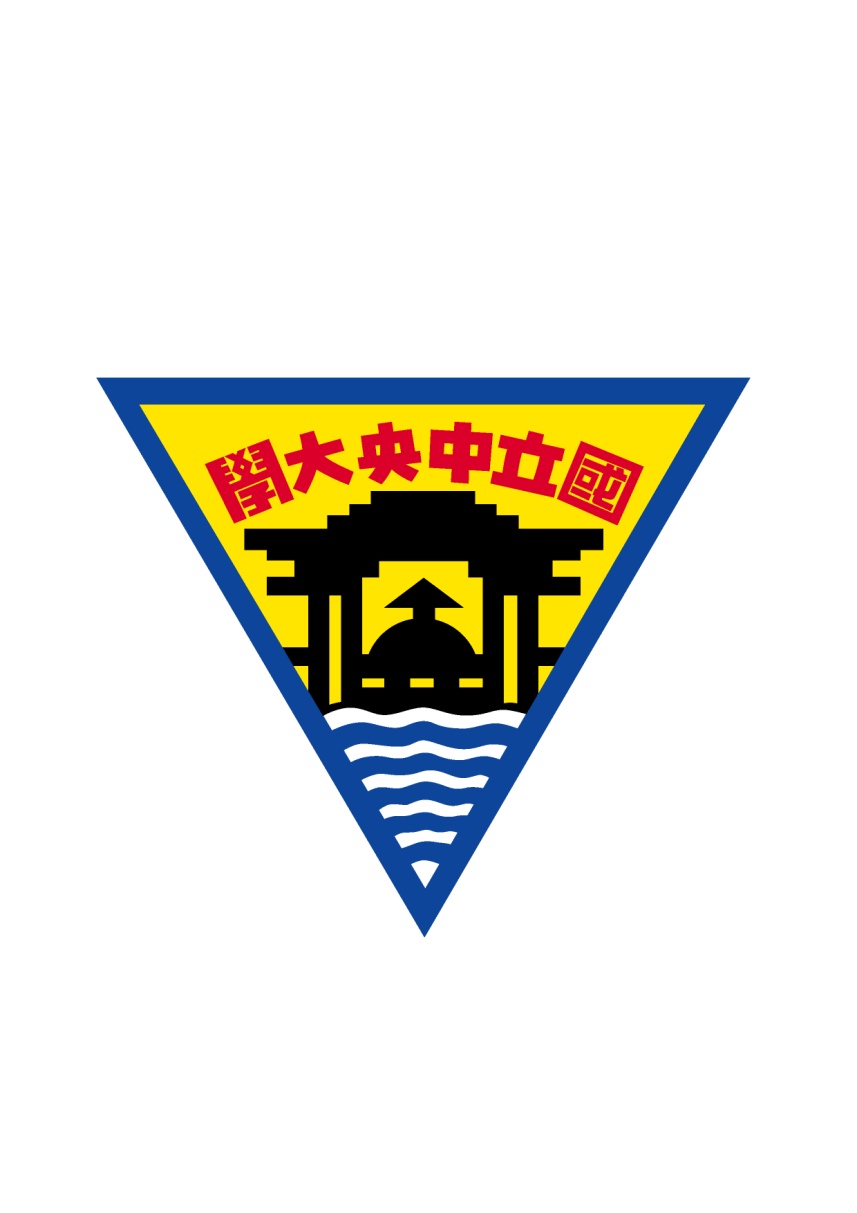 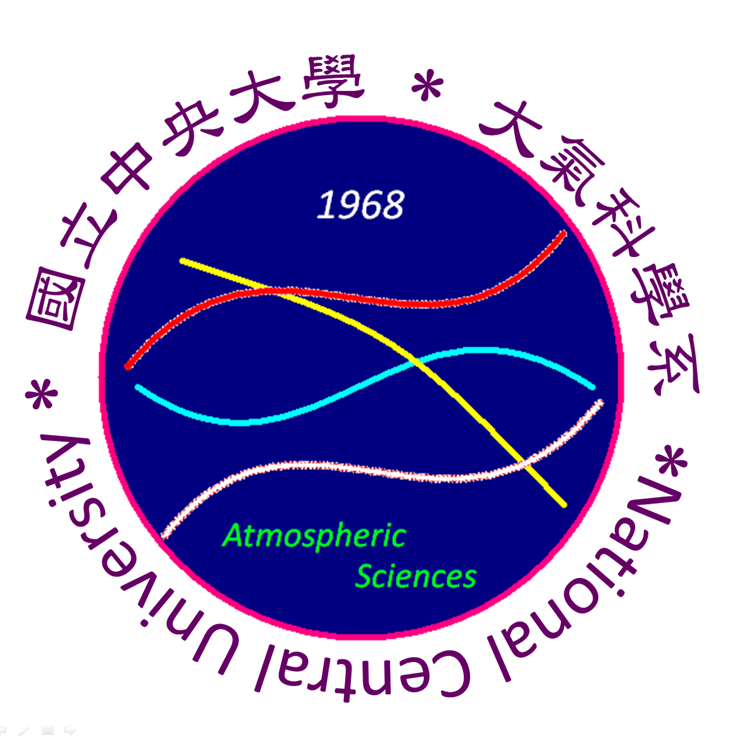 [Speaker Notes: Good morning everyone, my name is Yi-Ju Lee. In today’s presentation I would like to talk about source apportionment of fine particulate matter in Yunlin County in Taiwan.]
Outline
Introduction and Motivation
 Model configuration
 Experiments
 Discussion
 Conclusion
 Reference
[Speaker Notes: This is my outline. Firstly, I want to introduce some information for you and why did I do this study. After that we will look at the setup of the models and the experiments, and finally I’ll show you the results.]
Introduction and Motivation
[Speaker Notes: To begin with the short introduction and motivation.]
Introduction
Yunlin County is located in central portion of western Taiwan.
 Major emissions : industry, vehicle exhausts and burnings of agricultural wastes
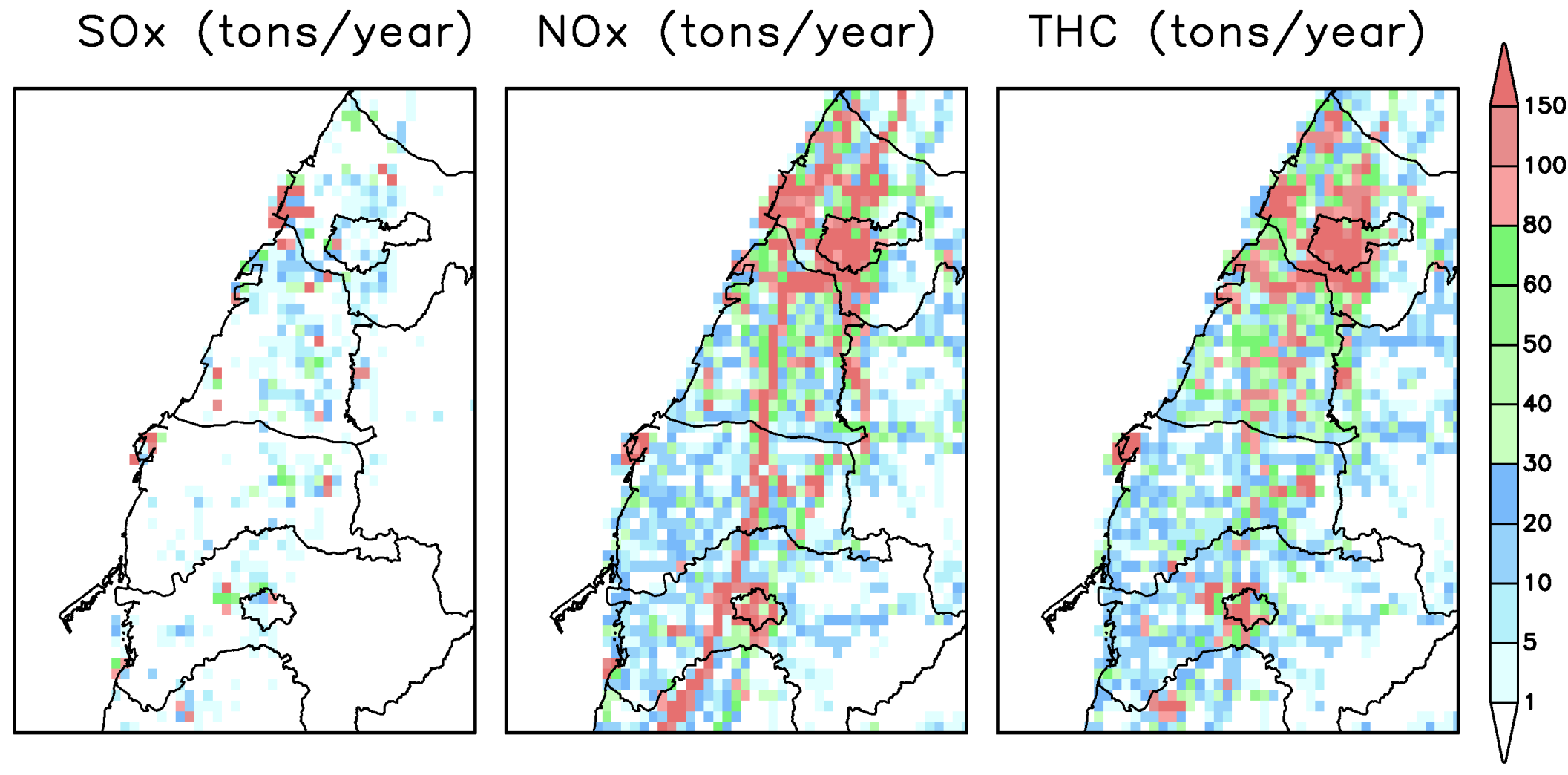 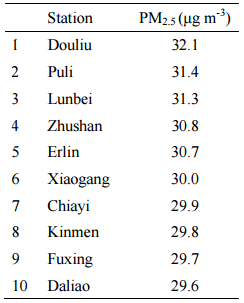 Taiwan Emission
 Inventory
2014 - 2015
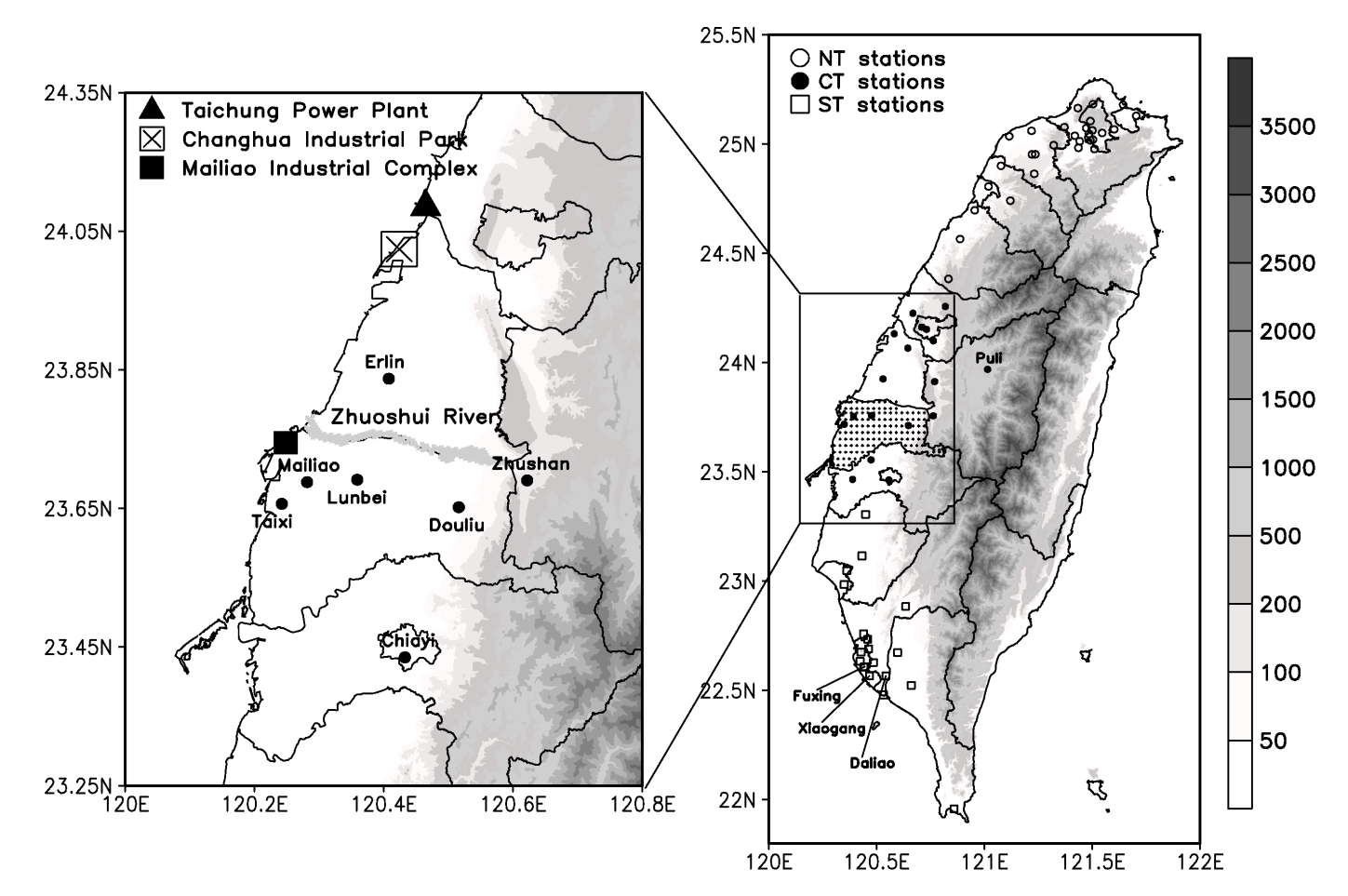 Taichung
Taichung 
power plant
■
Changhua
Mailiao 
industry
Yunlin
(Hsu and Cheng, 2016)
Unit : m
[Speaker Notes: Taiwan is an island on the northwest side of the Pacific Ocean. And, Yunlin County is located in central-southern portion of western Taiwan. The black dots on the picture represent the location of the EPA surface monitoring stations. And, it also points out some locations of industrial plants like Mailiao industrial complex, Changhua industrial park and Taichung power plant. From 2014 to 2015, the averaged PM2.5 concentration in Douliu and Lunbei are ranked as the top highest stations in Taiwan. The average concentration of PM2.5 was higher than the annual average standard which is 15μg/m3. (microgram per cubic meter) 
In order to improve the air quality, the first important thing we must be know is where did the pollutants come from? From Taiwan emission inventory, the major emissions in Yunlin are industrial emissions, vehicle exhausts, and burnings of agricultural wastes.]
Objective
Hsu and Cheng (2016) showed that PM2.5 concentrations in Yunlin County can be affected  by different weather patterns.

The local circulation might transport the air pollutants toward the inland areas and induce high concentration.


Objective: to investigate main emission source that contributes to PM2.5 concentration in Yunlin County under different weather conditions using CMAQ source apportionment technique.
[Speaker Notes: In additions, previous study had shown that meteorological environment was associated with the concentrations of pollutants. The local circulation such as the land-sea breeze might transport the air pollutants toward the inland areas and induce high concentration. This study investigated the main emission source that contributes to the PM2.5 concentration in Yunlin in the different weather conditions using the CMAQ source apportionment technique.]
Source apportionment
SA provides information as to the most important potential sources of PM2.5.
  
 Brute Force Method (BFM) – source sensitivity 
     Comparing results of base model and model with perturbed emissions.

 Integrated Source Apportionment Method (ISAM) – tag species
     Tracking tagged species from emission source groups and/or regions.
     Computational time is less then BFM.
[Speaker Notes: There were some methods for us to study where did the pollutants come from. Source apportionment is a tool that provides information as to the most important potential sources of PM2.5. BFM is source sensitivity method that compares results of base model and the model with perturbed emissions. On the other hand, ISAM is tagged species method that tracks tagged species from specific emission sources groups or regions. Furthermore, the computing time that ISAM needed is less than BFM. This study used both methods which are belongs to source–oriented method.]
Description of simulation episode (11/8 – 11/9, 2015)
Nov 8 was associated with weak synoptic weather condition.
Nov 9 was affected by weak northeasterly monsoonal flaw.
PM2.5 concentration is higher on Nov 9 than on Nov 8.
NCEP FNL reanalysis data
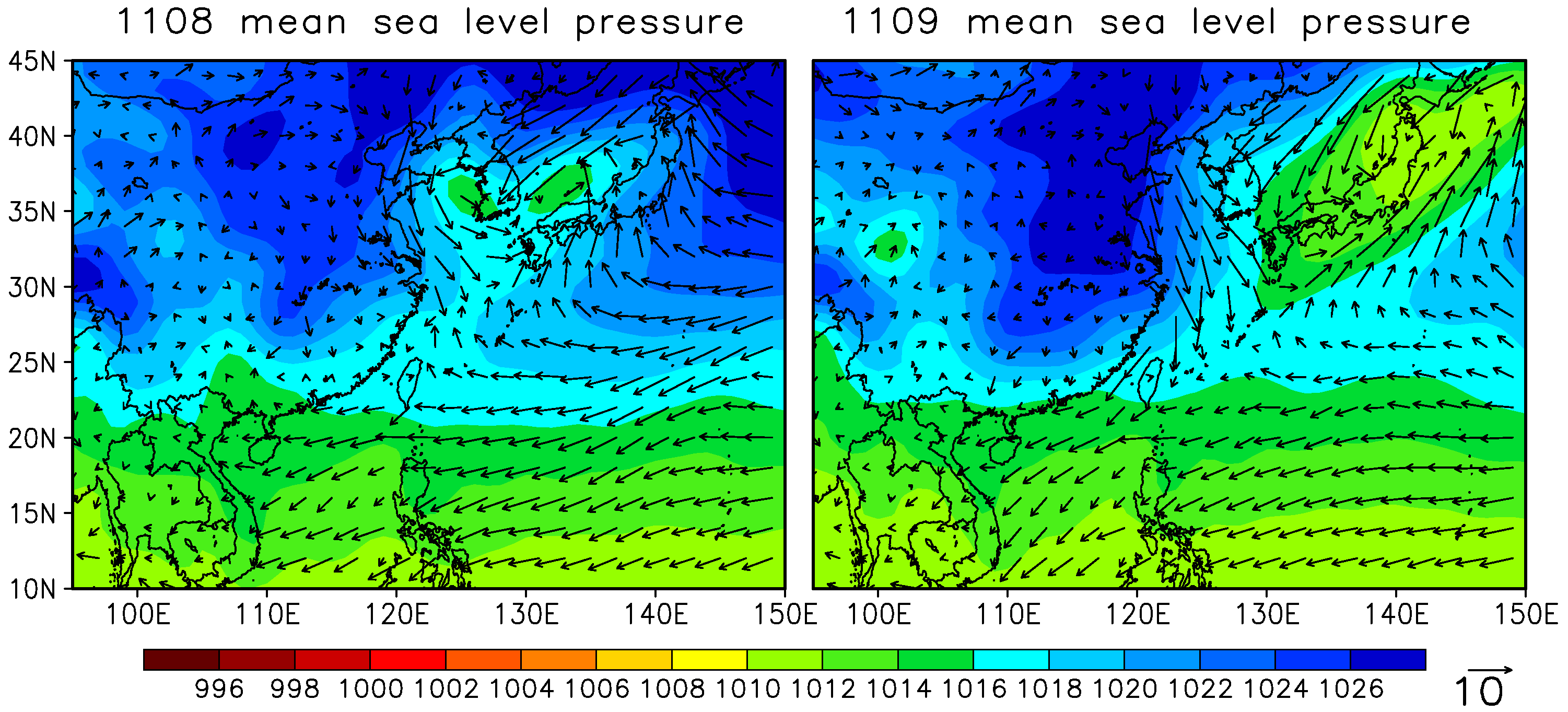 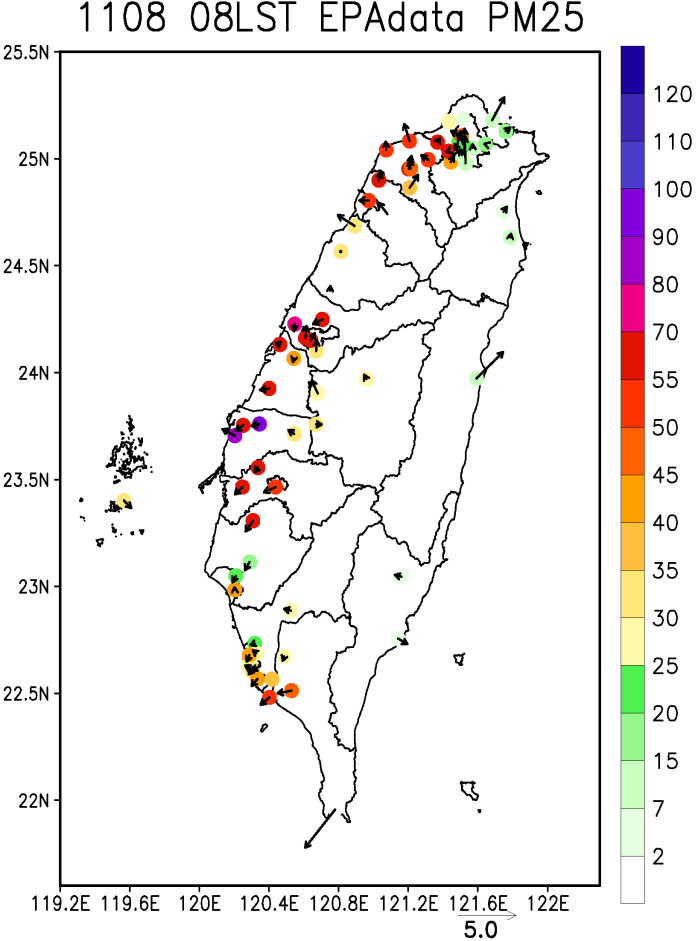 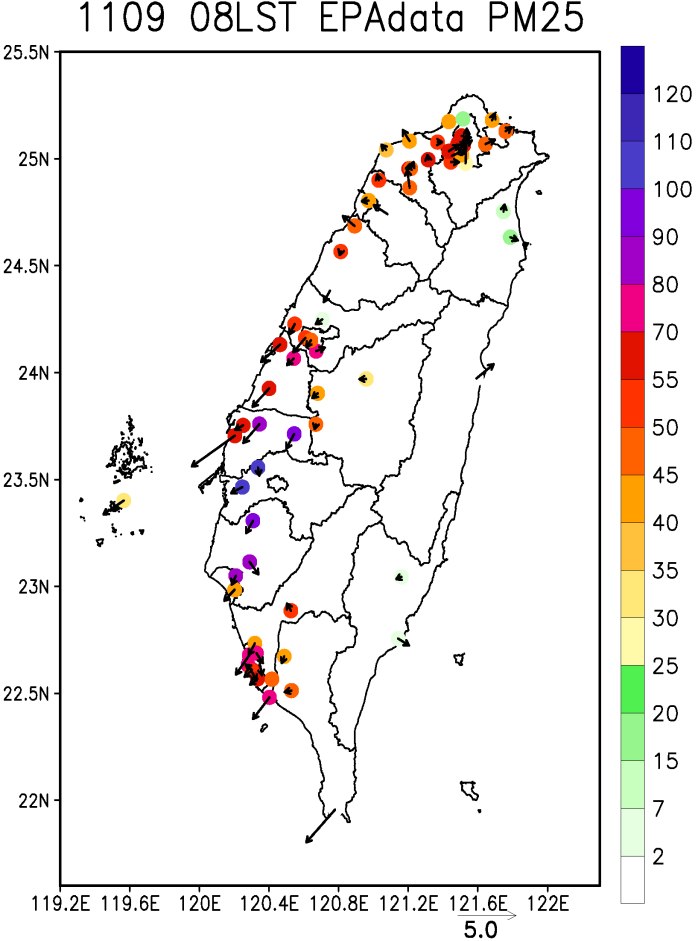 Color unit : hPa ; Bar unit : m/s
Unit : μg/m3
[Speaker Notes: The high pollution episode is from Nov 8 to Nov 9, 2015. According to NCEP FNL reanalysis data, Nov 8 was associated with a weak synoptic weather condition. On Nov 9, Taiwan was affected by a continental anticyclone. The wind became northeasterly and the wind speed was also higher than Nov 8. On Nov 8, the environment of slower wind speed was conducive to the accumulation of pollutants and caused high concentration. On the other hand, excepted of local emission, the wind direction turned to northeasterly and brought northern emissions to Yunlin. It caused the PM2.5 concentration was higher on Nov 9 than on Nov 8. This study focused on the different environments to investigate the sources of PM2.5.]
Model configuration
[Speaker Notes: Now let’s move on to model configuration.]
Model configuration
Simulation periods : 
   2015/11/03 00UTC – 11 00UTC
OBSnudging : every hour
   CWB and EPA monitoring stations data 
   Temperature and wind
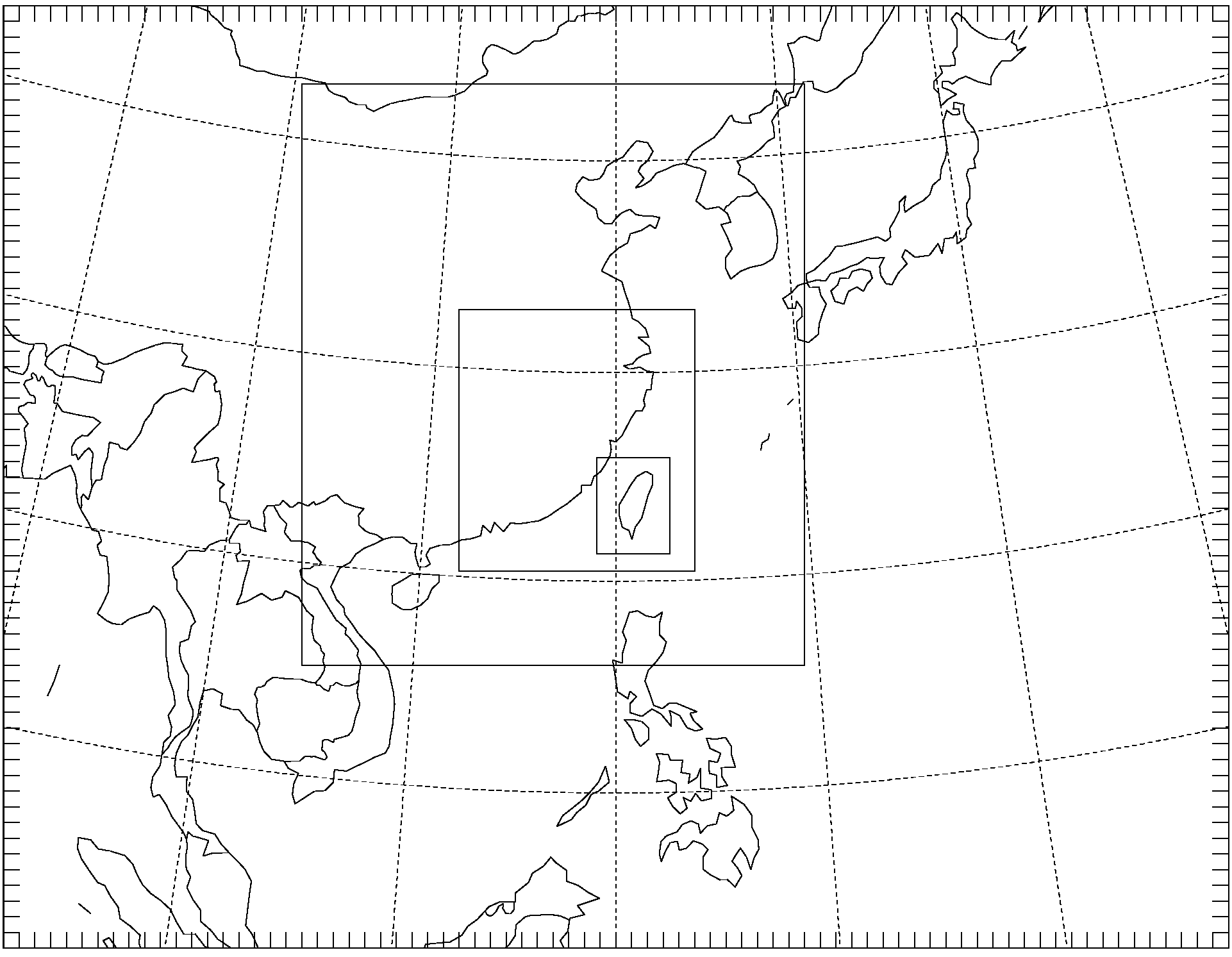 D01
D02
D03
D04
[Speaker Notes: The meteorological data for CMAQ was simulated through WRF version 3.7.1 and set the four nested domains with the resolutions 81/27/9/3 km. The simulation periods are from Nov 3, 2015 to Nov 10, 2015. Besides, the observational nudging technique is applied in WRF model to nudge surface observed temperature, wind speed and wind direction data from Taiwan CWB and EPA stations to improve the meteorological conditions. The CMAQ version 5.0.2 is conducted with the same simulation periods as WRF model.]
Comparison of simulated wind fields
Wind speed was weaker on Nov 8 due to weak synoptic weather forcing.  
 There was a weak northeasterly monsoonal flow on Nov 9.
 OBSNUD simulates lower wind speed than base case in central portion of western Taiwan.
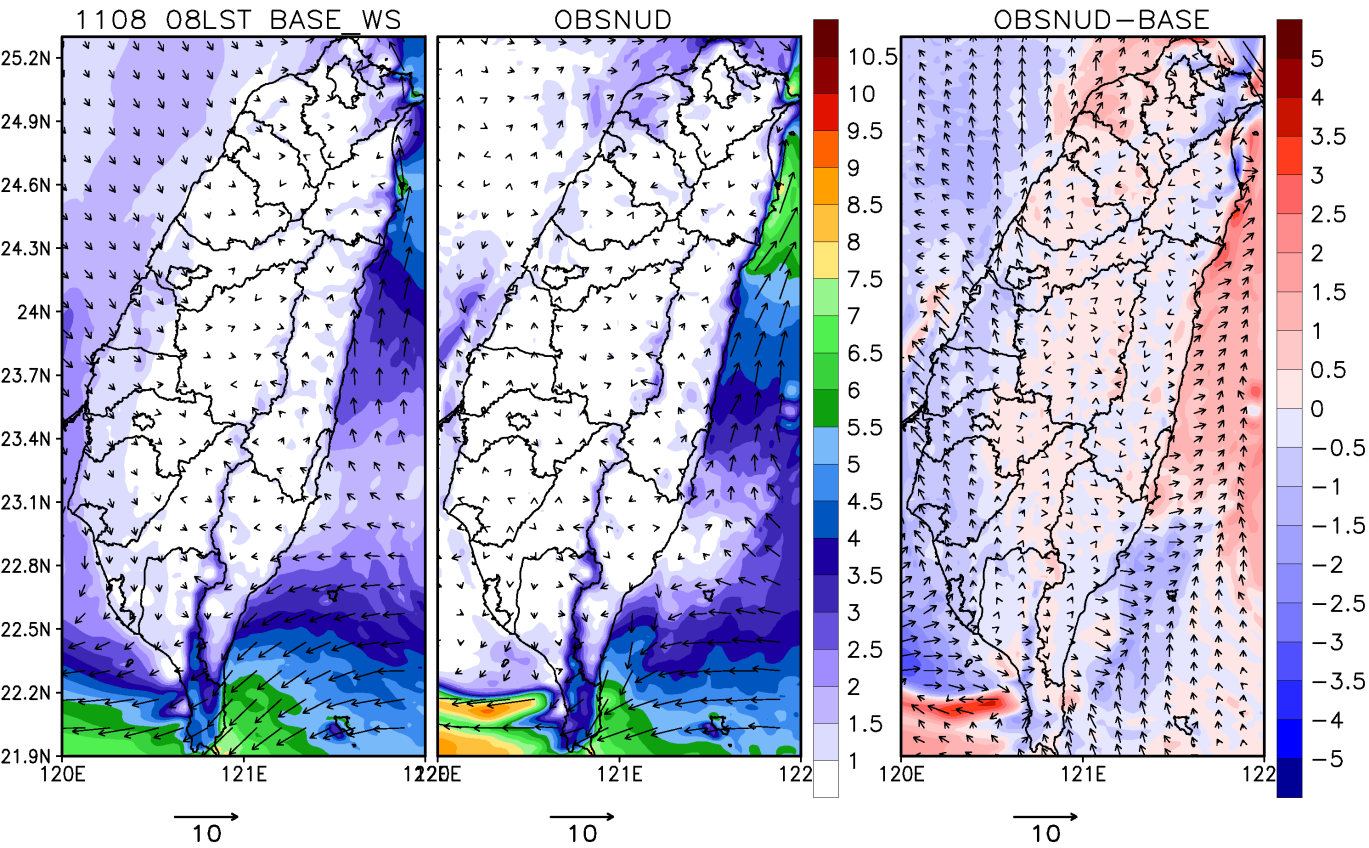 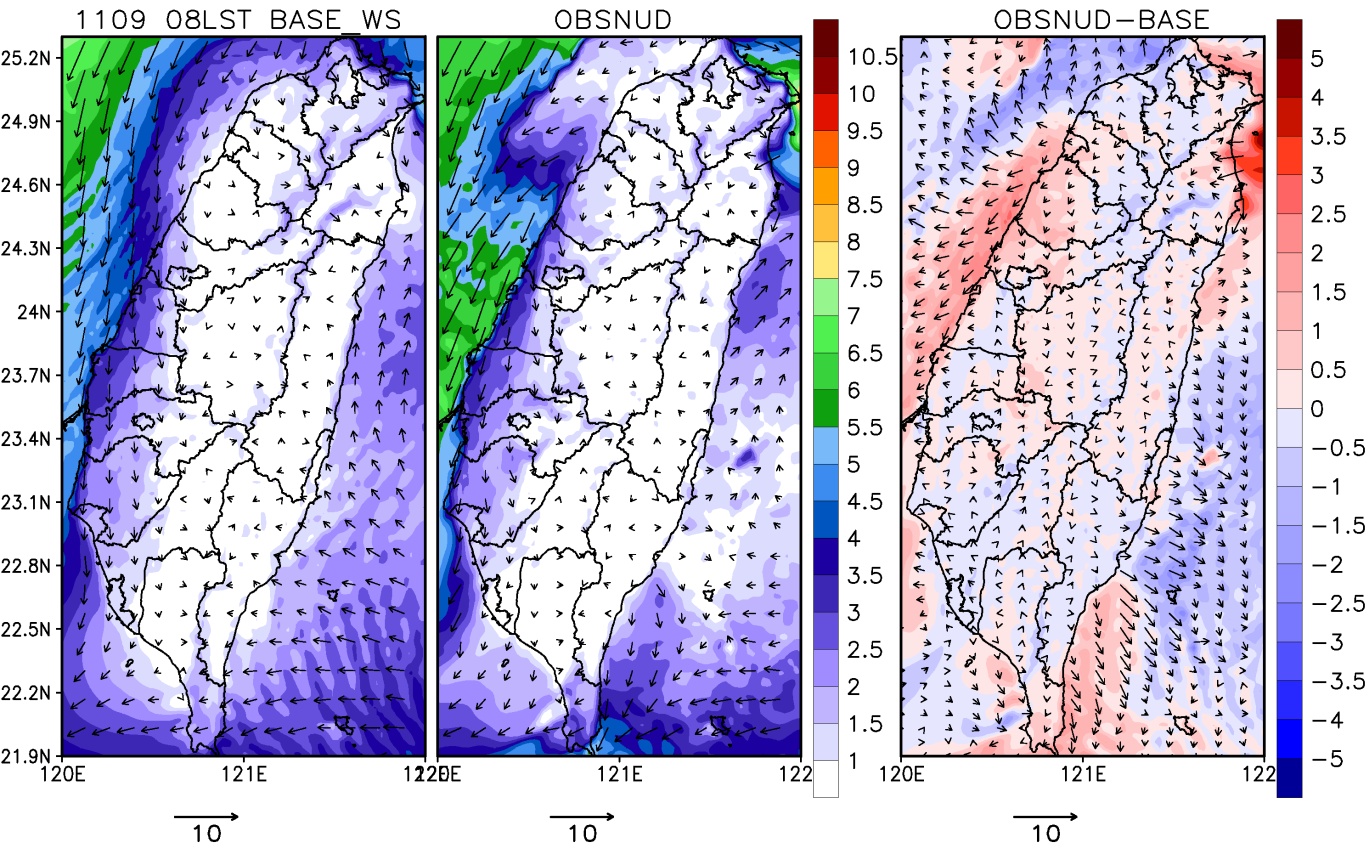 1109 08LST
1108 08LST
Unit : m/s
Unit : m/s
[Speaker Notes: According to the simulated results from WRF, the left picture is base model, the center picture is OBSNUD and the right picture is the difference. The color shaded and the vectors are representing the wind speed and wind direction, respectively. Nov 8 had the lower wind speed than Nov 9. Besides, there was weak south wind component on Nov 8 but turned to northeasterly wind on Nov 9. After nudging the observation data, the wind speed becomes smaller in central portion of western Taiwan which may cause the pollutants to stay in place to accumulate.]
Evaluation of simulated wind fields
WRF simulation with OBSnuding technique improves the simulation of wind fields showing weaker wind speed and better land-sea breeze flow.
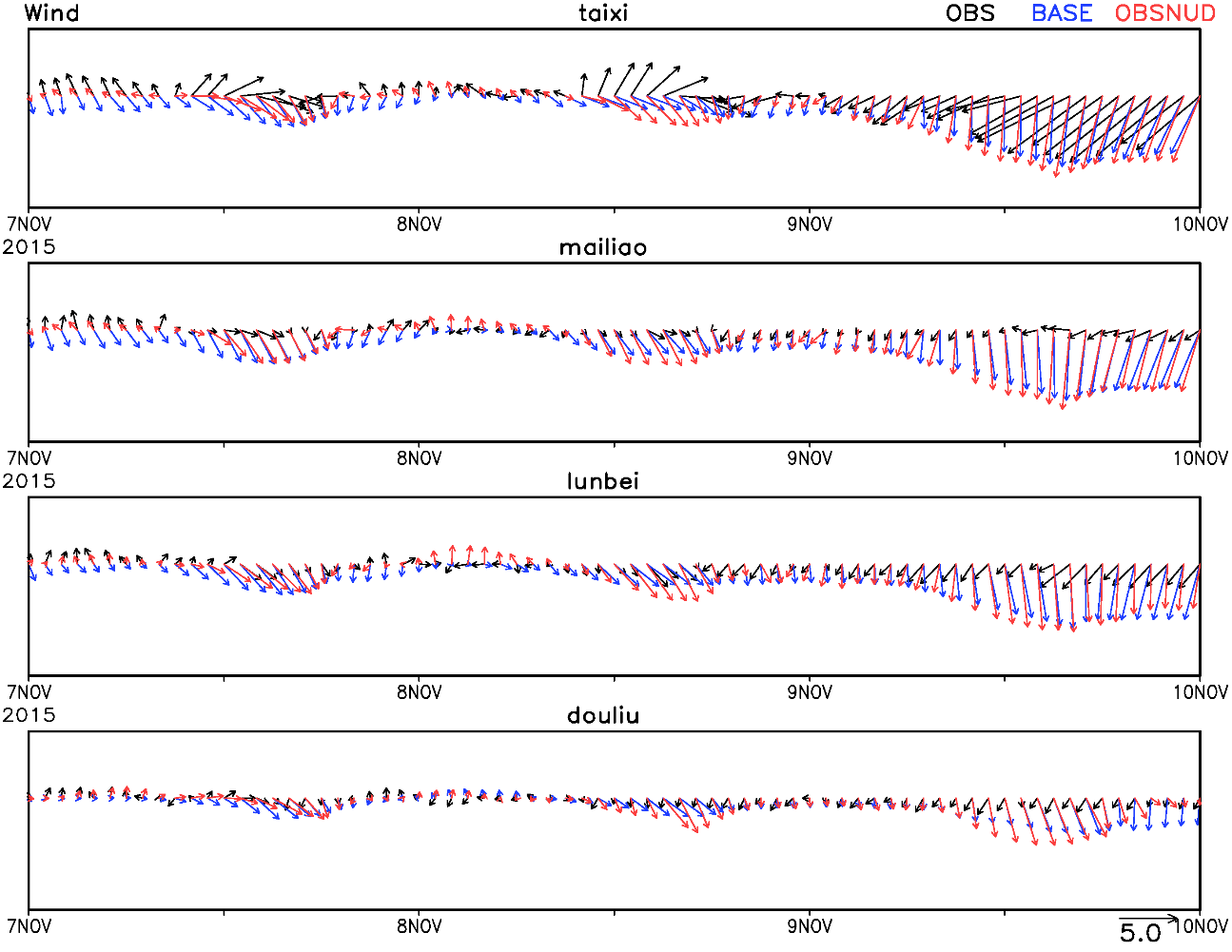 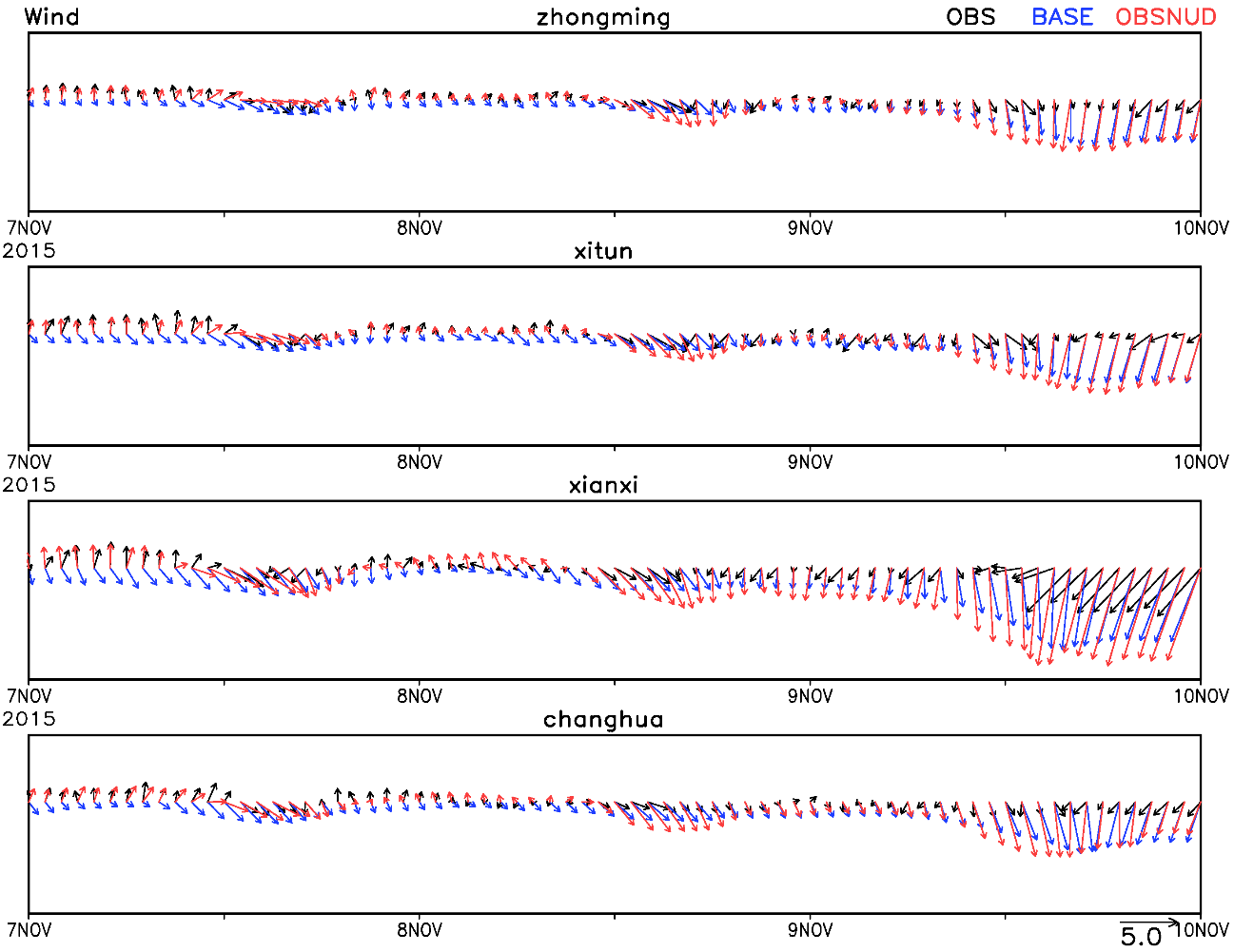 Taichung
Yunlin
Unit : m/s
Unit : m/s
[Speaker Notes: Comparing to the monitoring stations in Yunlin and Taichung. The black, blue and red vectors are representing the wind from observation, base model and OBSNUD, respectively. The pattern of wind direction from OBSNUD is similar to the observed value.]
Comparison of simulated PM2.5 concentration
CMAQ simulation with OBSNUD shows weaker wind fields that accumulates more PM2.5 near emission source region.
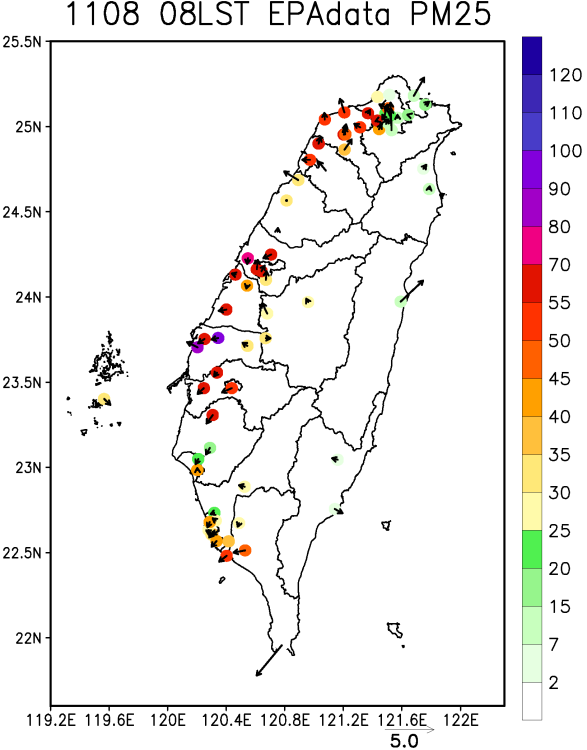 1108
08LST
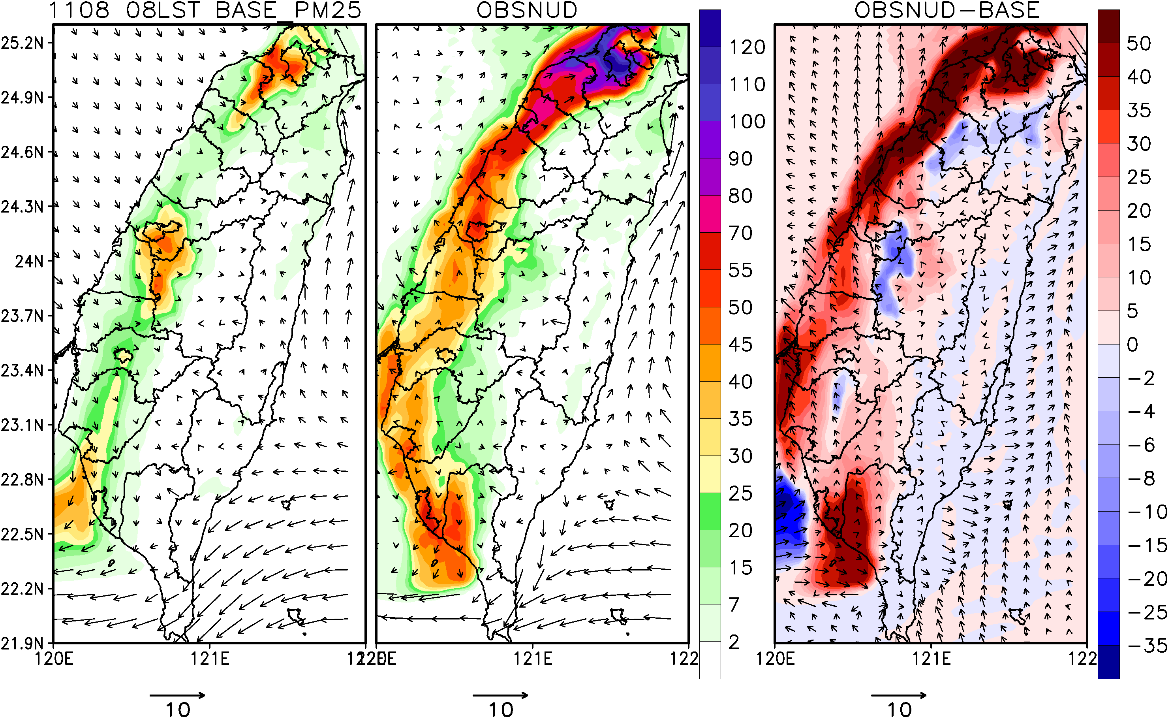 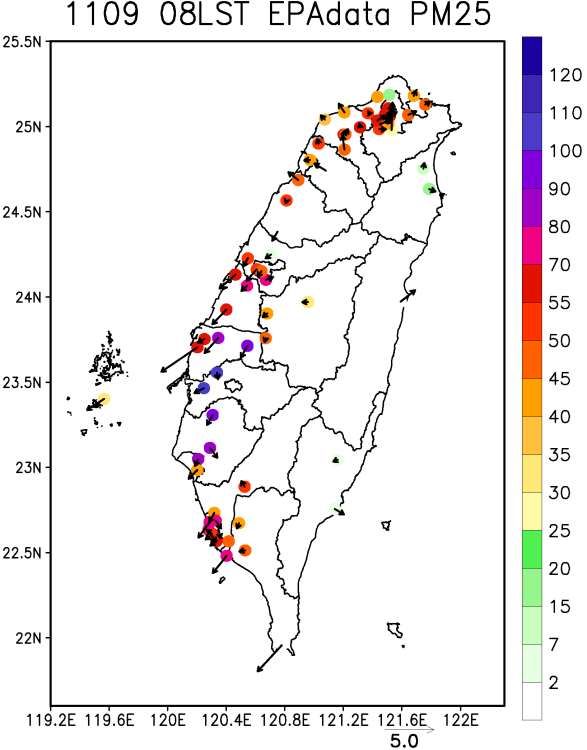 1109
08LST
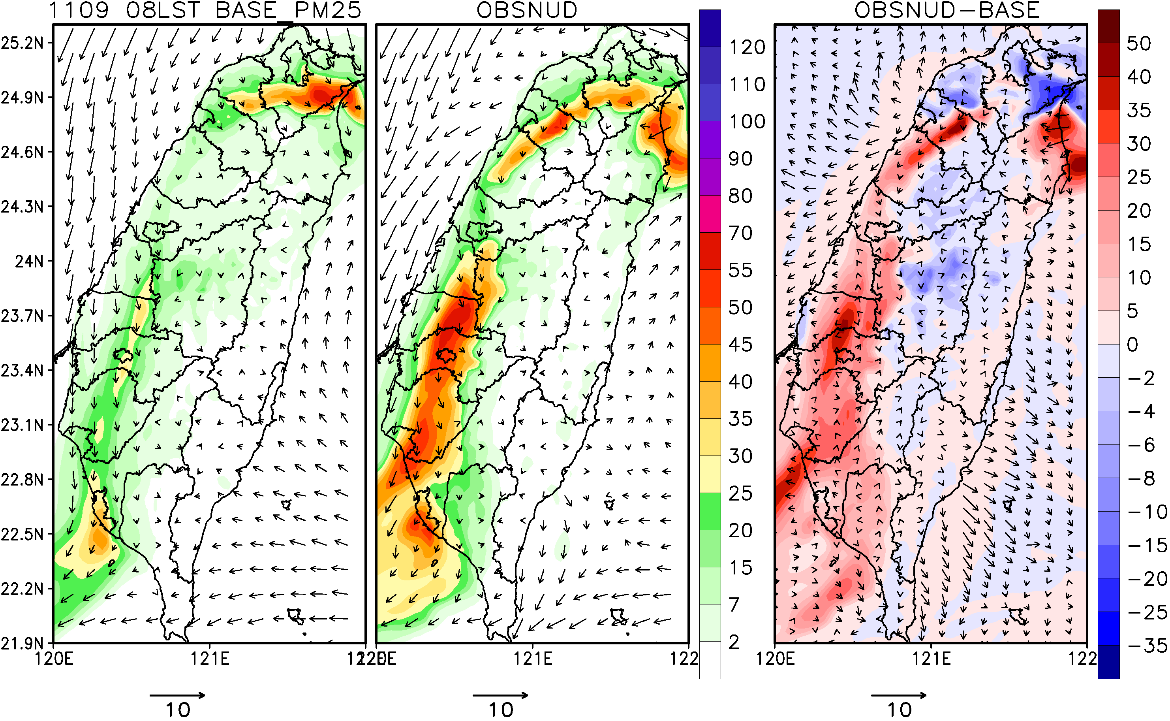 Color unit : μg/m3
Bar unit : m/s
[Speaker Notes: Therefore, for the PM2.5 concentration. This is observed values from EPA stations. The left picture used base data from WRF, the center picture used OBSNUD and the right picture is the difference. Using the meteorological data from OBSNUD for simulating PM2.5 through CMAQ would obtain a better result.]
Design of Source Apportionment Experiments
Simulation periods: 2015/11/03 00UTC – 11 00UTC


 Taichung power plant 
 The largest coal-fired power plant in the world

 Yunlin and Taichung
Local emissions and metropolitan area 

 Mailiao industrial complex
The largest emission source in Yunlin
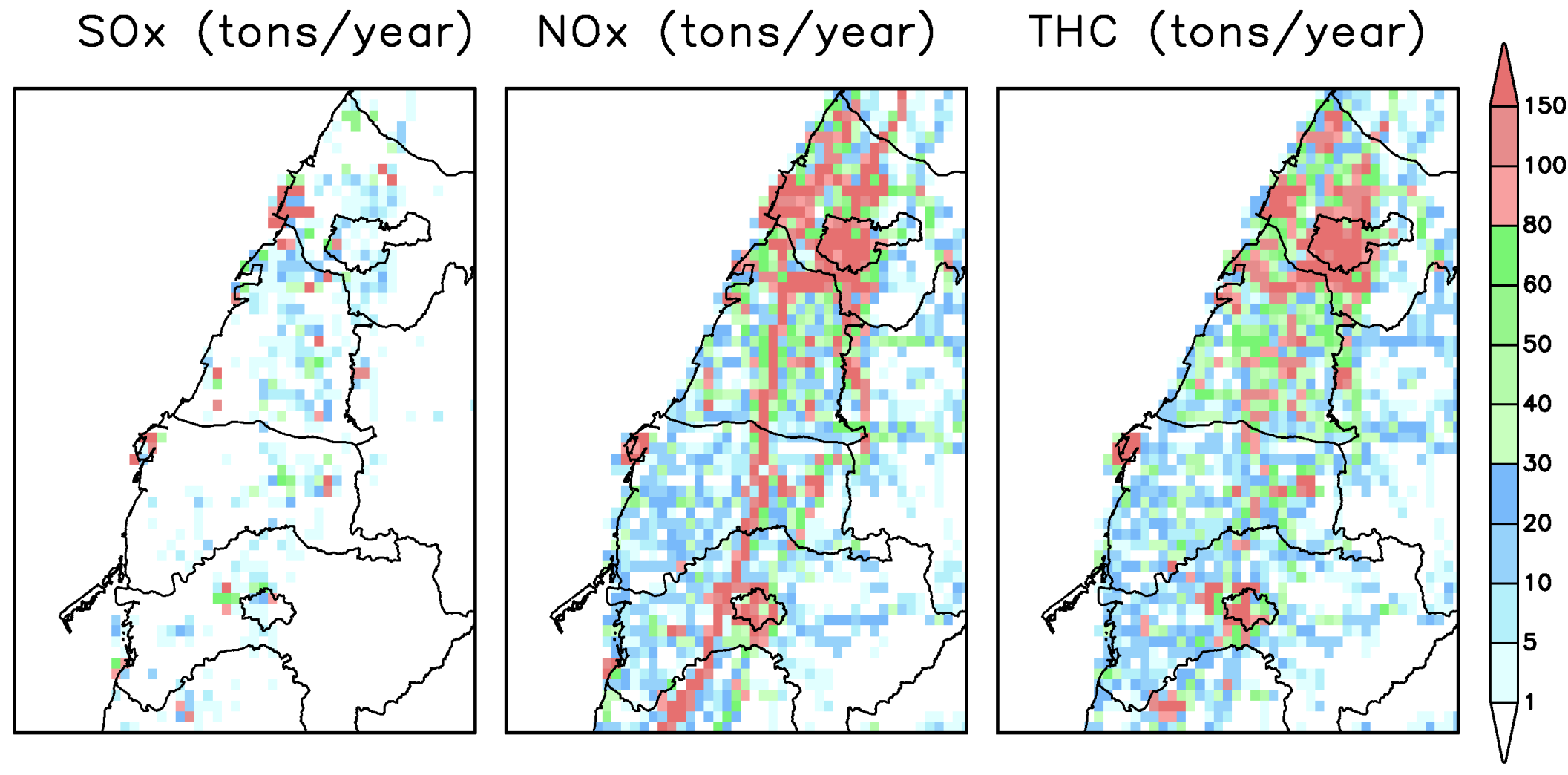 Taichung 
power plant
Taichung
Mailiao 
industry
Yunlin
Taiwan Emission Inventory Data
[Speaker Notes: We want to know where the pollutants came from during the high pollution episode. We had designed three experiments and the simulation periods were as same as CMAQ model. The first experiment was about Taichung power plant. It is the largest coal-fired power plant in the world. And, according to Taiwan emission inventory, Taichung metropolitan area had the large emissions. We surmised the emissions in Taichung also had a certain impact. As a result, the second experiment was focused on local emission and emissions from Taichung metropolitan area. The last experiment was focused on Mailiao industrial complex which was the largest emission source in Yunlin.]
Discussion
[Speaker Notes: Now I would like to discuss about each experiments.]
1St Source Apportionment Experiment
Taichung power plant : point source
  - BFM : zero-out
     TCplant.SOX
     TCplant.NOX
  
  - ISAM 
     Sulfate and nitrate


→ compare results between BFM and ISAM
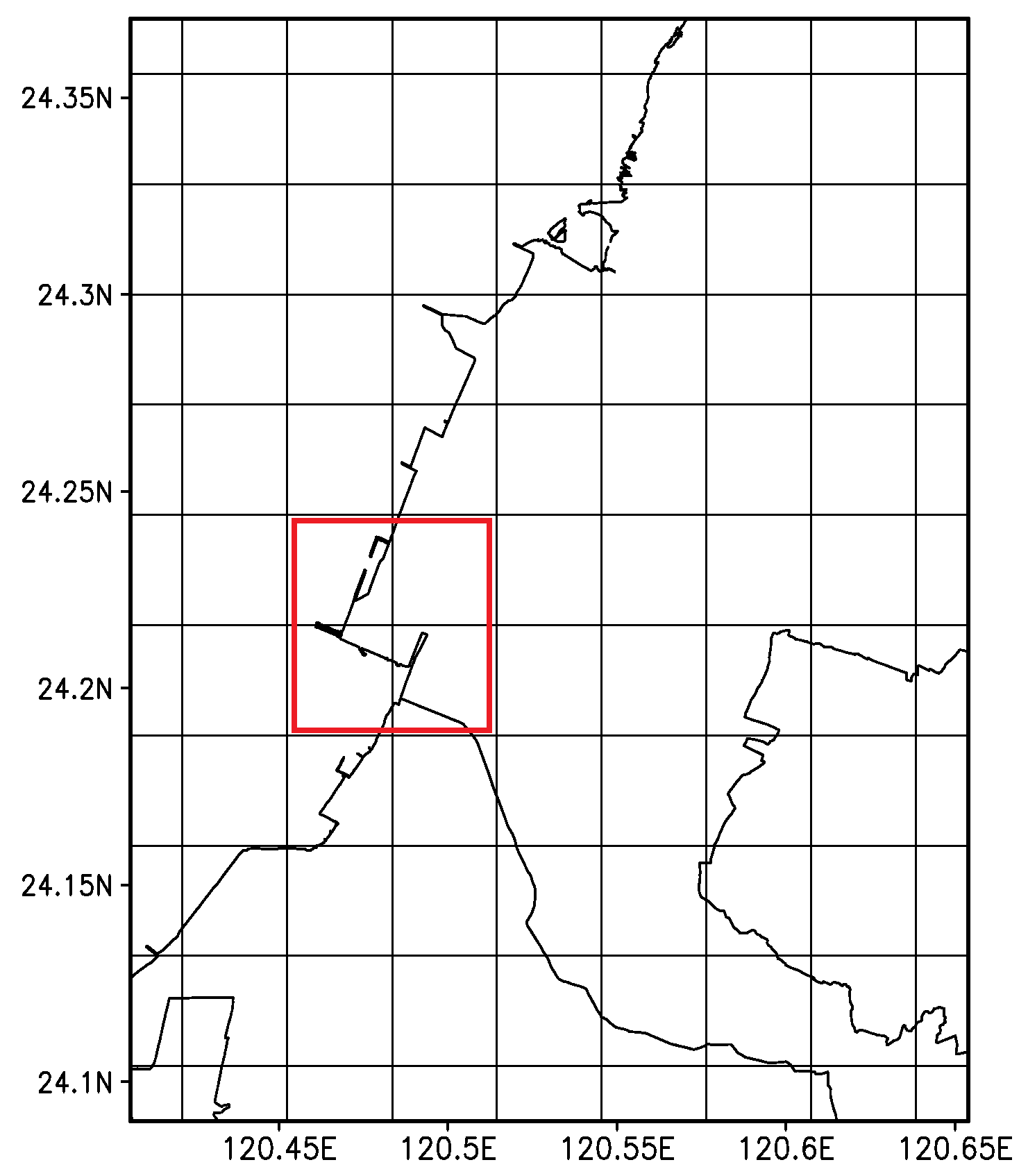 [Speaker Notes: For the Taichung power plant experiment, we removed the point source of SOX and NOX emissions from the Taichung power plant region through BFM and tagged the precursors of sulfate and nitrate from the region through ISAM. We wanted to compare the contributions to PM2.5 between two methods. It is noteworthy that the SOX and NOX emissions from power plant accounted for 93.2% and 95% of the region.]
BFM vs ISAM (TCplant:  SOX-SO4 )
Simulated patterns were similar between BFM and ISAM.
 Emission source contribution area were different on Nov 8 and Nov 9.
 ISAM calculated higher contributions (about 0.4-0.6 μg/m3) in Yunlin and location of maximum value was closer to emission sources than BFM.
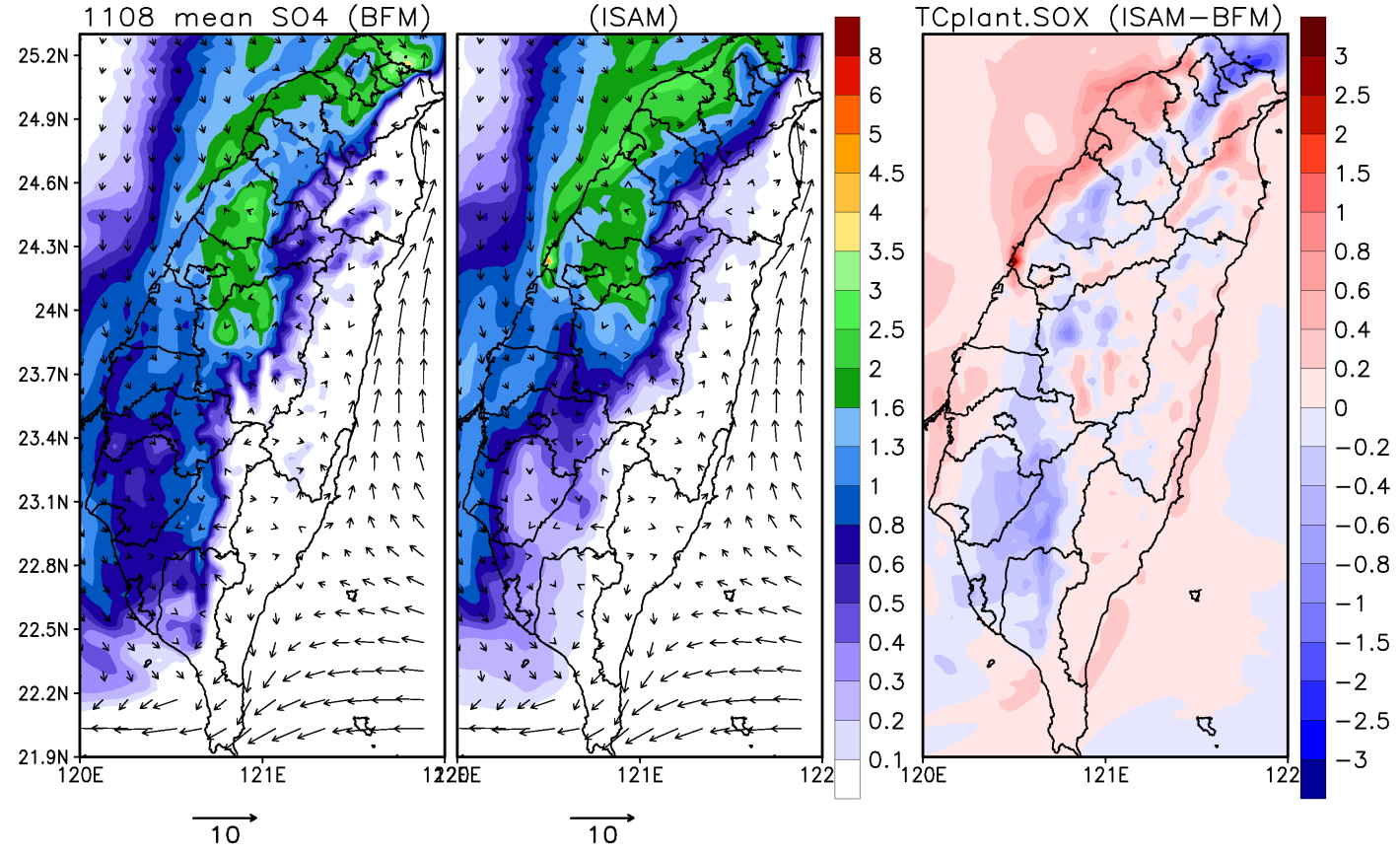 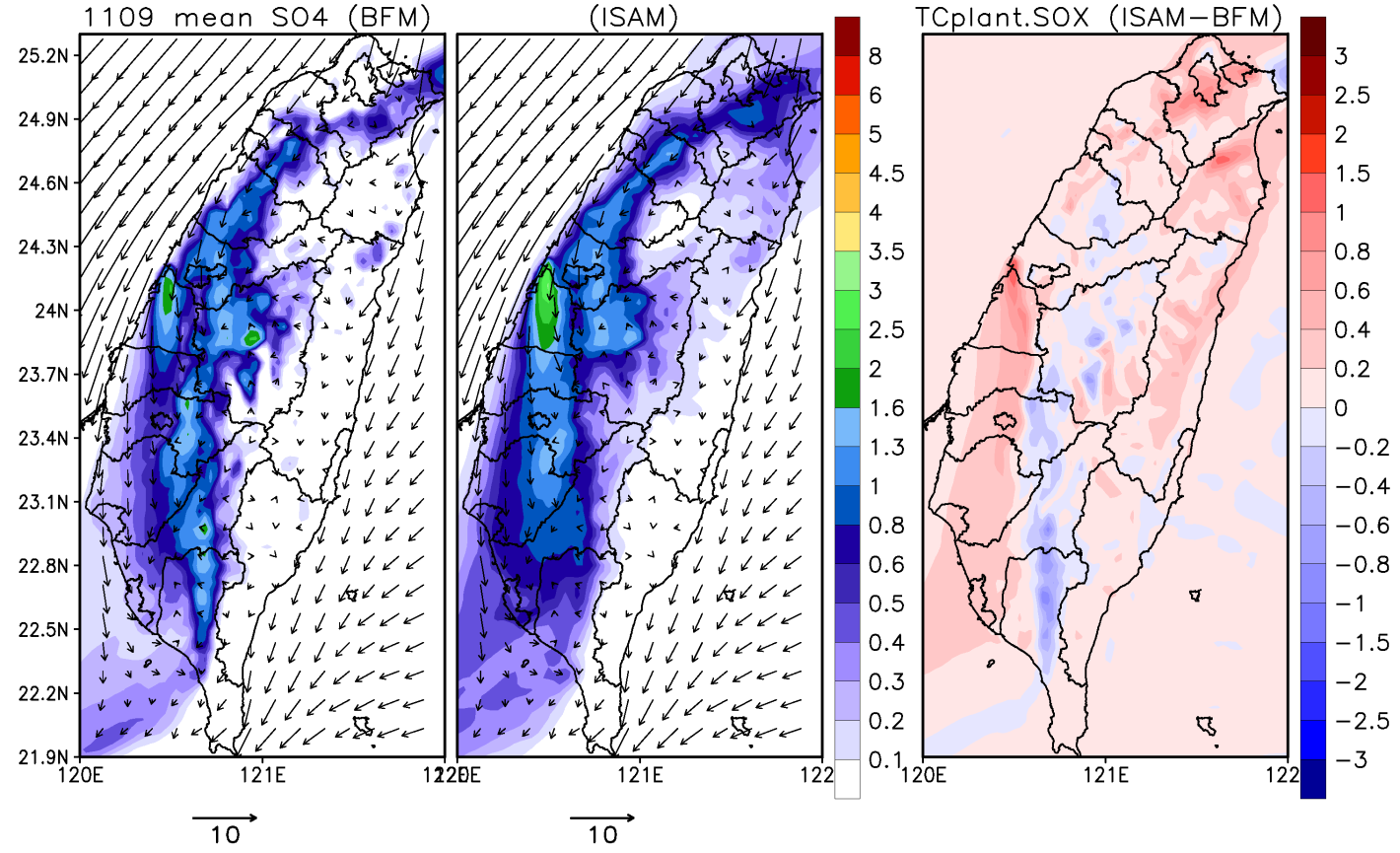 11/08 mean
11/09 mean
BFM
ISAM
BFM
ISAM
Color unit : μg/m3
Bar unit : m/s
Color unit : μg/m3
Bar unit : m/s
[Speaker Notes: Because of the limit of ISAM, all the simulated concentrations of PM2.5 would only show I and J modes. Looking at the picture, the left picture shows the contribution of SOX to sulfate calculated by BFM, the center picture is by ISAM and the right picture is the difference. The patterns of contributions of SOX and NOX to the concentrations of sulfate and nitrate calculated by BFM and ISAM were similar. On Nov 8, the daily mean wind speed was lower and has a south wind component during the day. As a result, the emissions from Taichung power plant mainly affected the northwest region of Taiwan. On the other hand, northeasterly wind transported the pollutants to the downwind area and reduce the air quality on Nov 9. The contributions of SOX to sulfate calculated by ISAM was higher than by BFM about 0.4-0.6 μg/m3 in Yunlin and the position of maximum value was closed to emission sources.]
BFM vs ISAM (TCplant:  NOX-NO3 )
ISAM calculated lower contributions (about 1.5-2 μg/m3) in Yunlin than BFM.
 The discrepancy was due to higher nonlinearity in NOX chemistry.
 ISAM calculates the source contributions, but BFM estimates the responses of zero-out concentration.
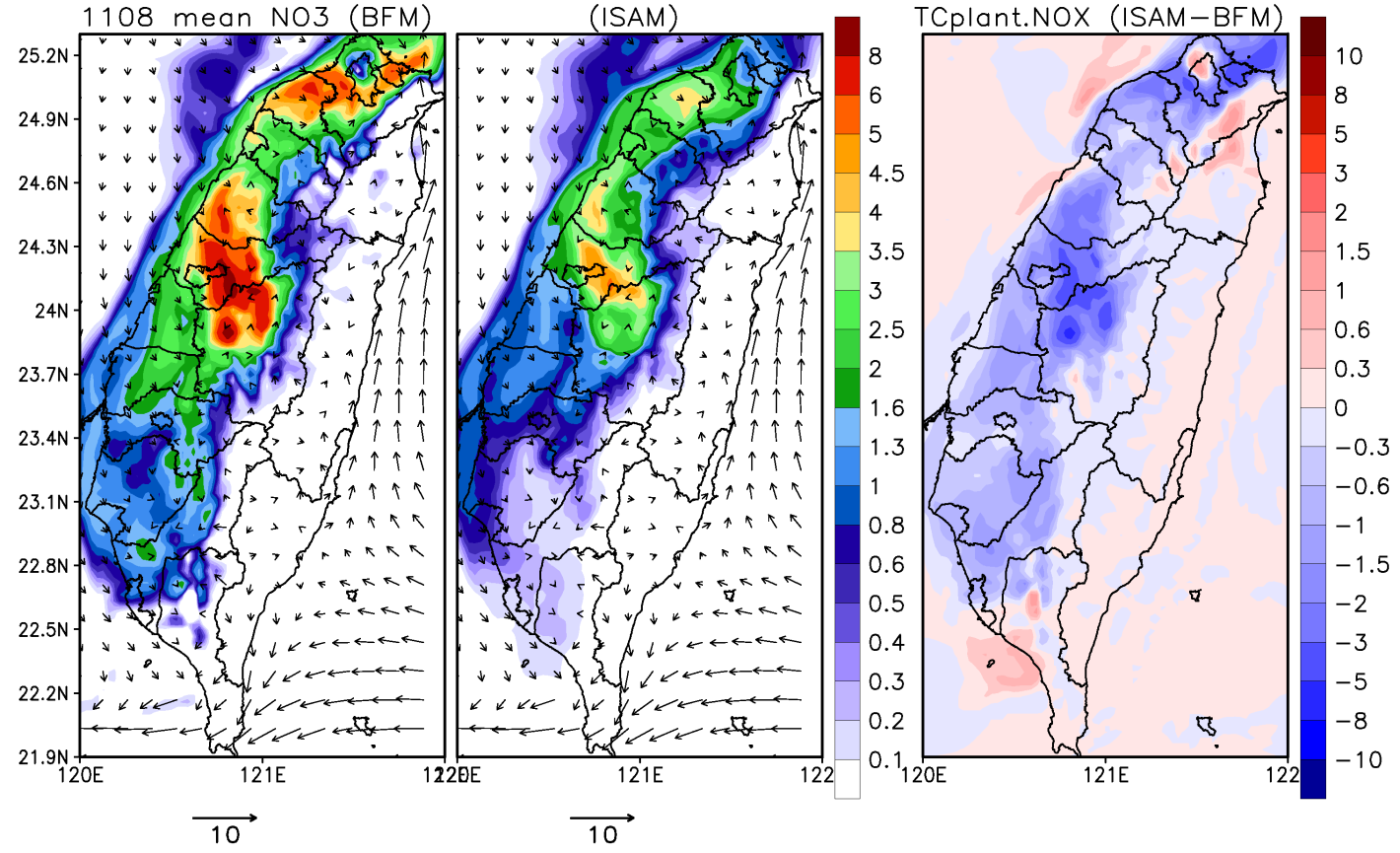 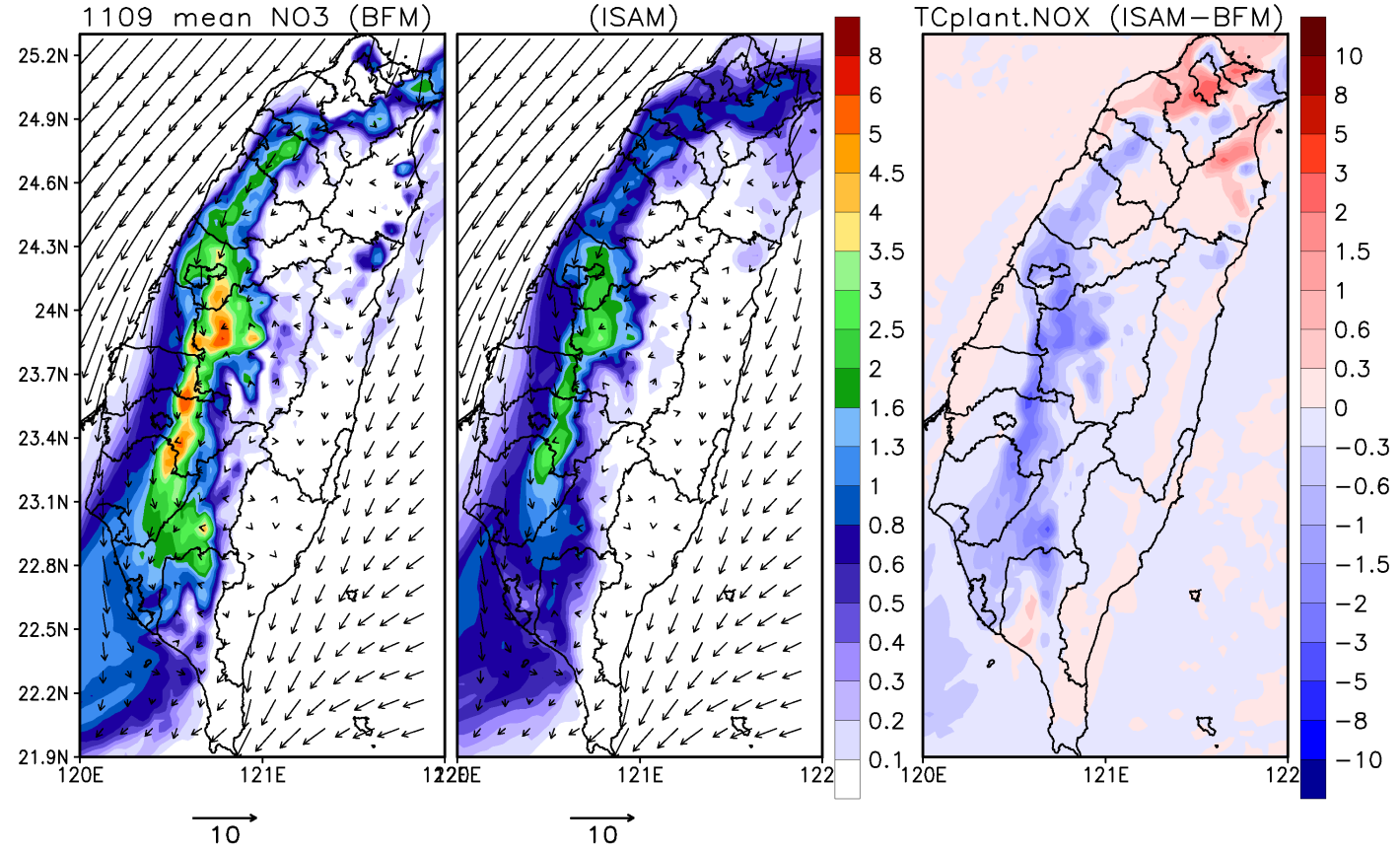 11/08 mean
11/09 mean
BFM
ISAM
BFM
ISAM
Color unit : μg/m3
Bar unit : m/s
Color unit : μg/m3
Bar unit : m/s
[Speaker Notes: But, the contribution of NOX to nitrate calculated by ISAM was lower than by BFM about 1.5-2 μg/m3 in Yunlin. The discrepancy between BFM and ISAM was because of higher nonlinearity in the NOx chemistry. And, ISAM calculates the source contributions, but BFM zero-out estimates the responses of remove emissions.]
BFM vs ISAM
TCplant: SOX – ASO4IJ
TCplant: NOX – ANO3IJ
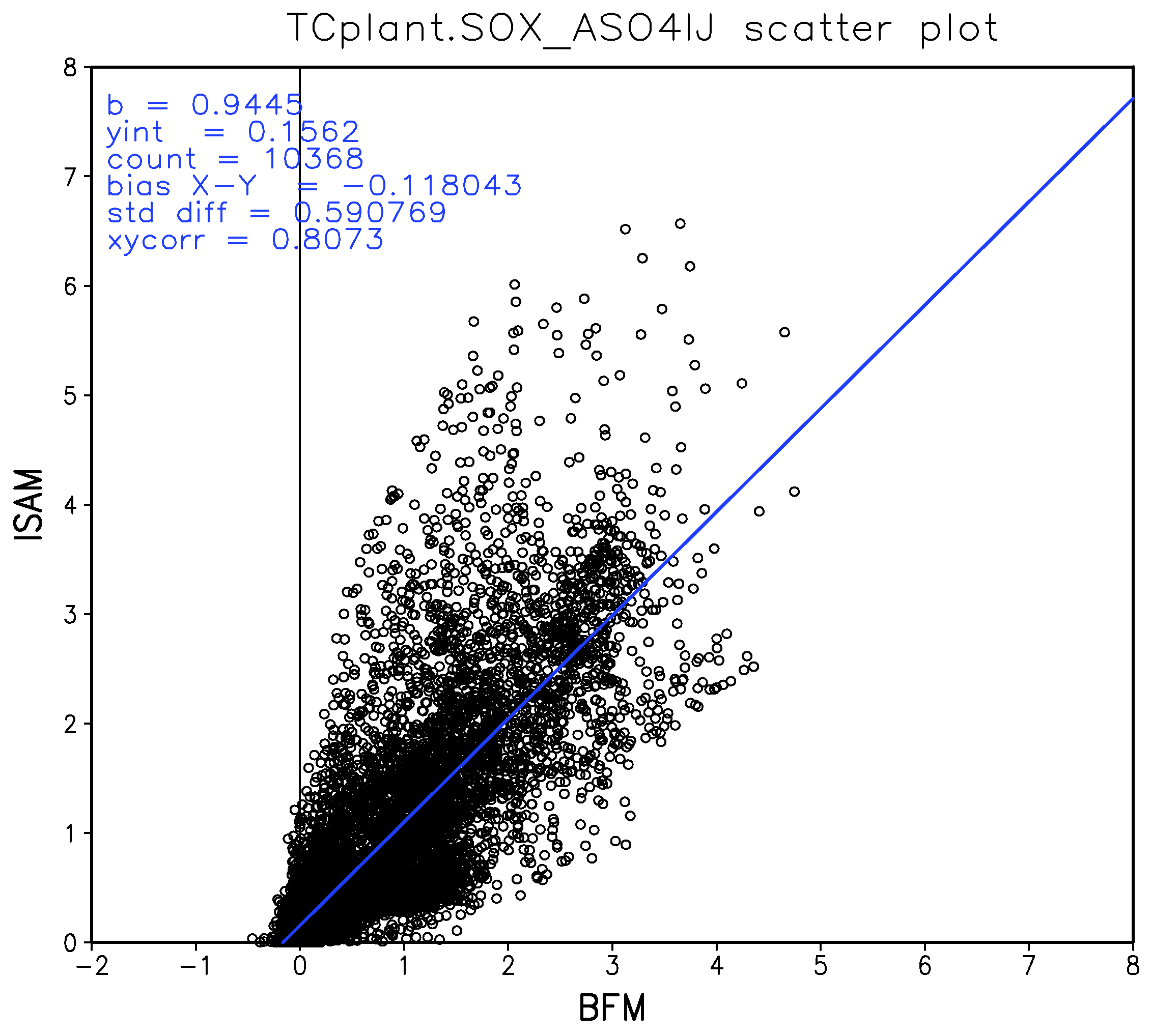 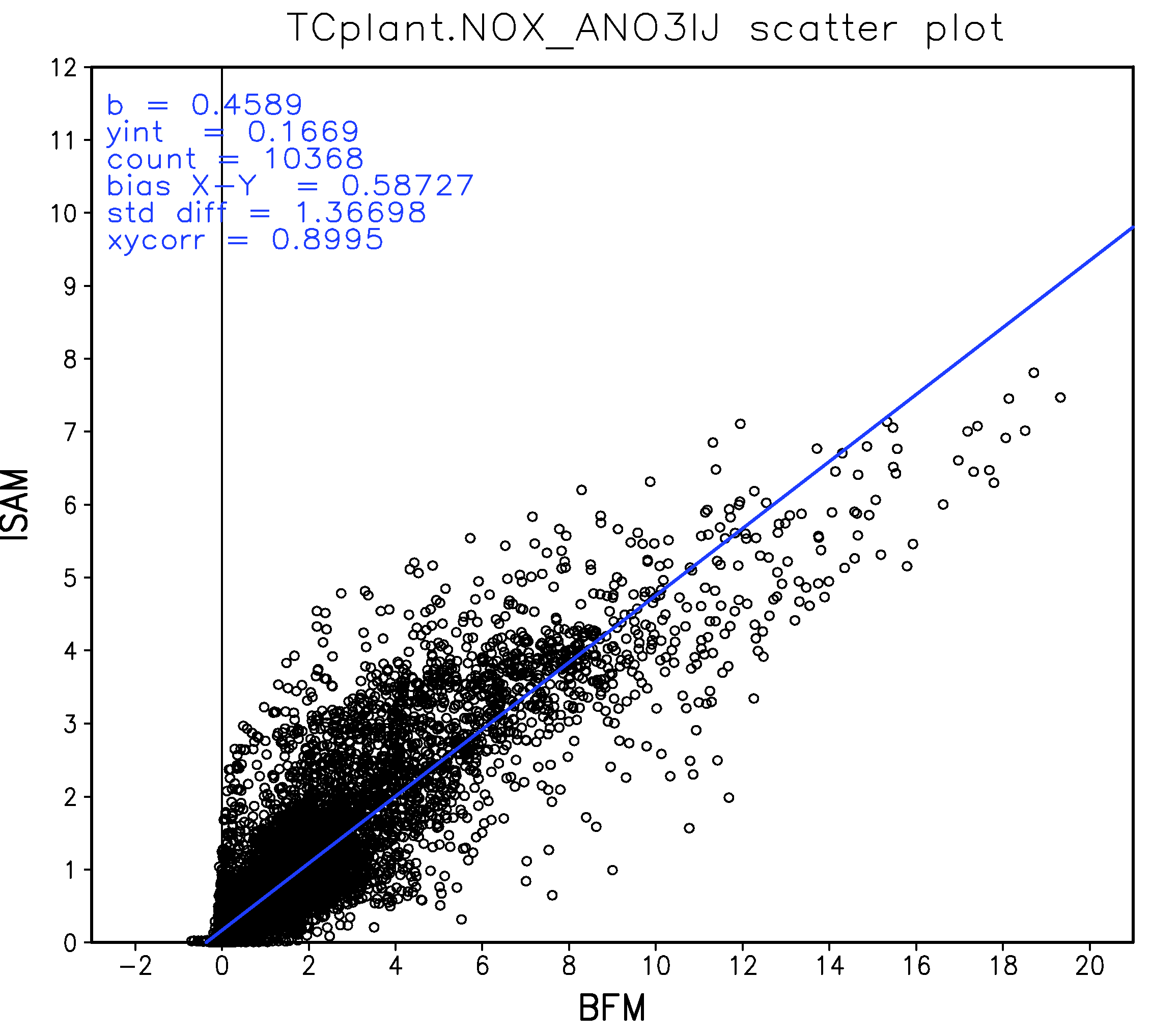 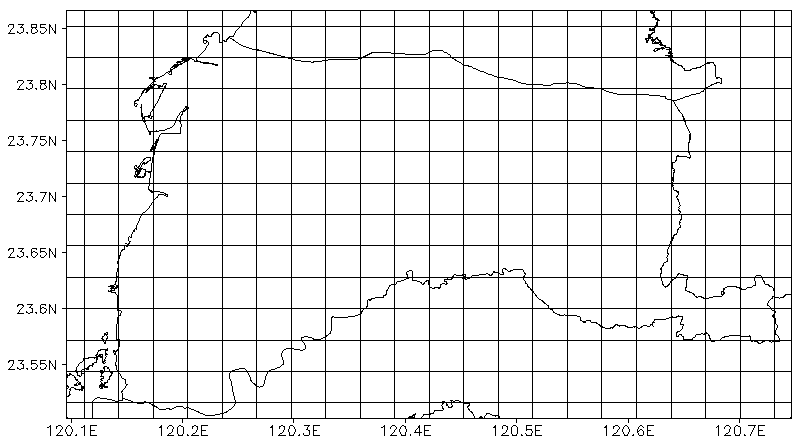 Region : Yunlin (Red line)
Number of grids : 216 
Time : 48hr (11/08-11/09)
R: 0.8073
R: 0.8995
Unit : μg/m3
Unit : μg/m3
[Speaker Notes: In order to examine the similarity of the two methods, we calculated the correlation coefficient of Yunlin area. The contribution of NOx and SOx to nitrate and sulfate calculated by BFM and ISAM displayed the high correlation. Using ISAM only can reduce the computing time.]
2nd Source Apportionment Experiment
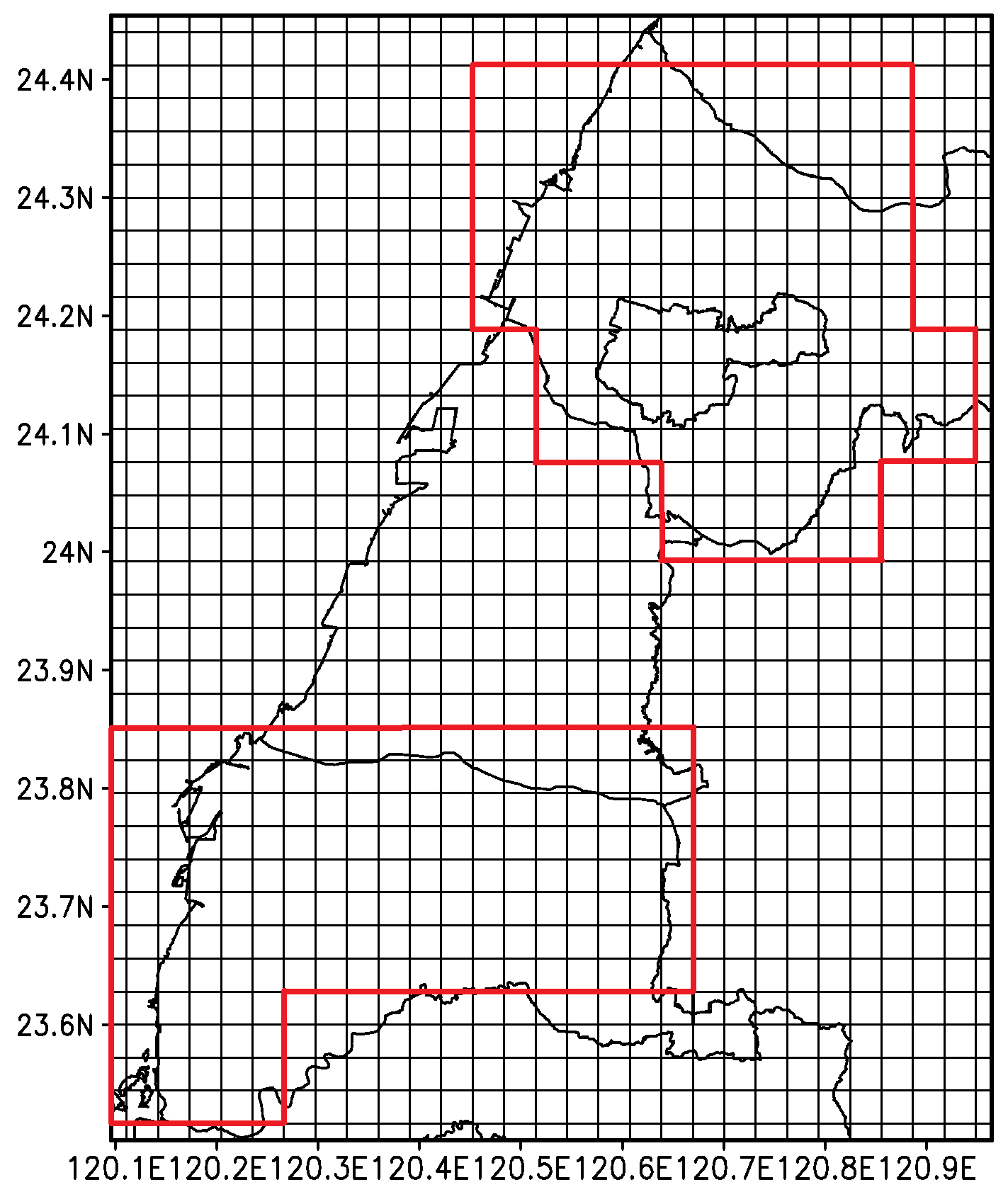 Yunlin and Taichung
  - ISAM only
     Point, area and line sources
     Sulfate and nitrate
     Yunlin (YL) and Taichung (TC)
TC
●
▲
YL
In Taichung,
only consider the emission from metropolitan area
▲ Mailiao industrial complex   ● Taichung power plant
[Speaker Notes: For the experiment about Yunlin and Taichung, we used the ISAM to calculate the contributions of all emissions to sulfate and nitrate.]
Source apportionment at Douliu, Yunlin County
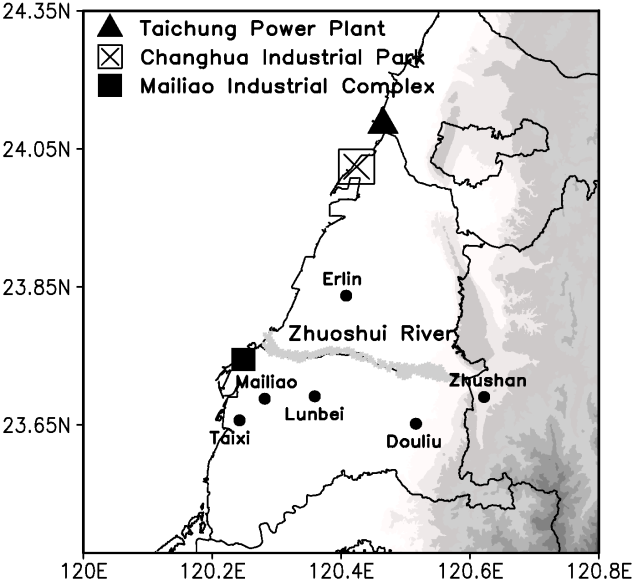 On 11/08 (with weak synoptic), emissions are mainly from Yunlin
 On 11/09 (with NE flow), emission are mainly from upwind of Taichung.
 In addition to point sources, sulfate is also contributed from area and nitrate from line emission sources.
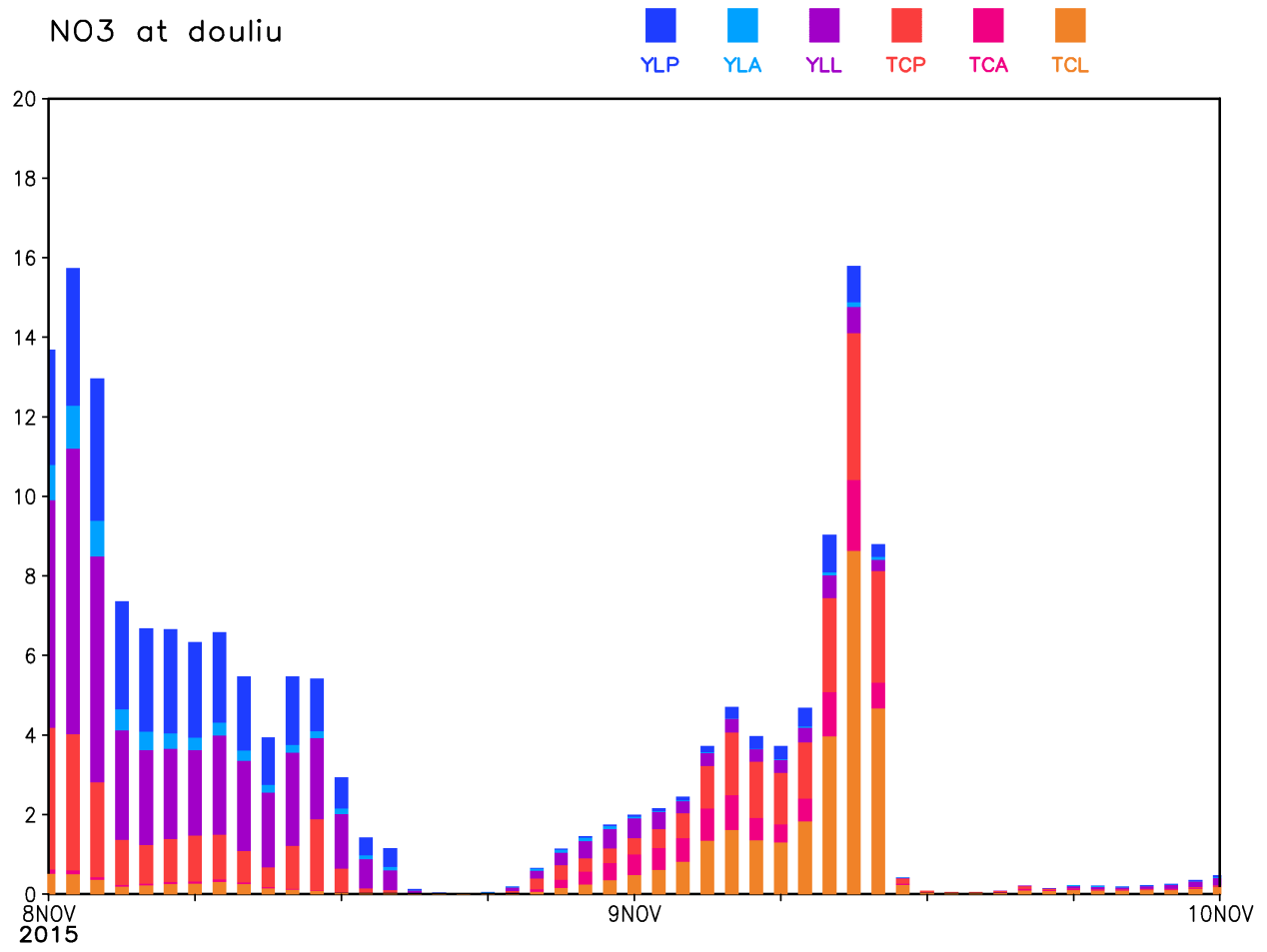 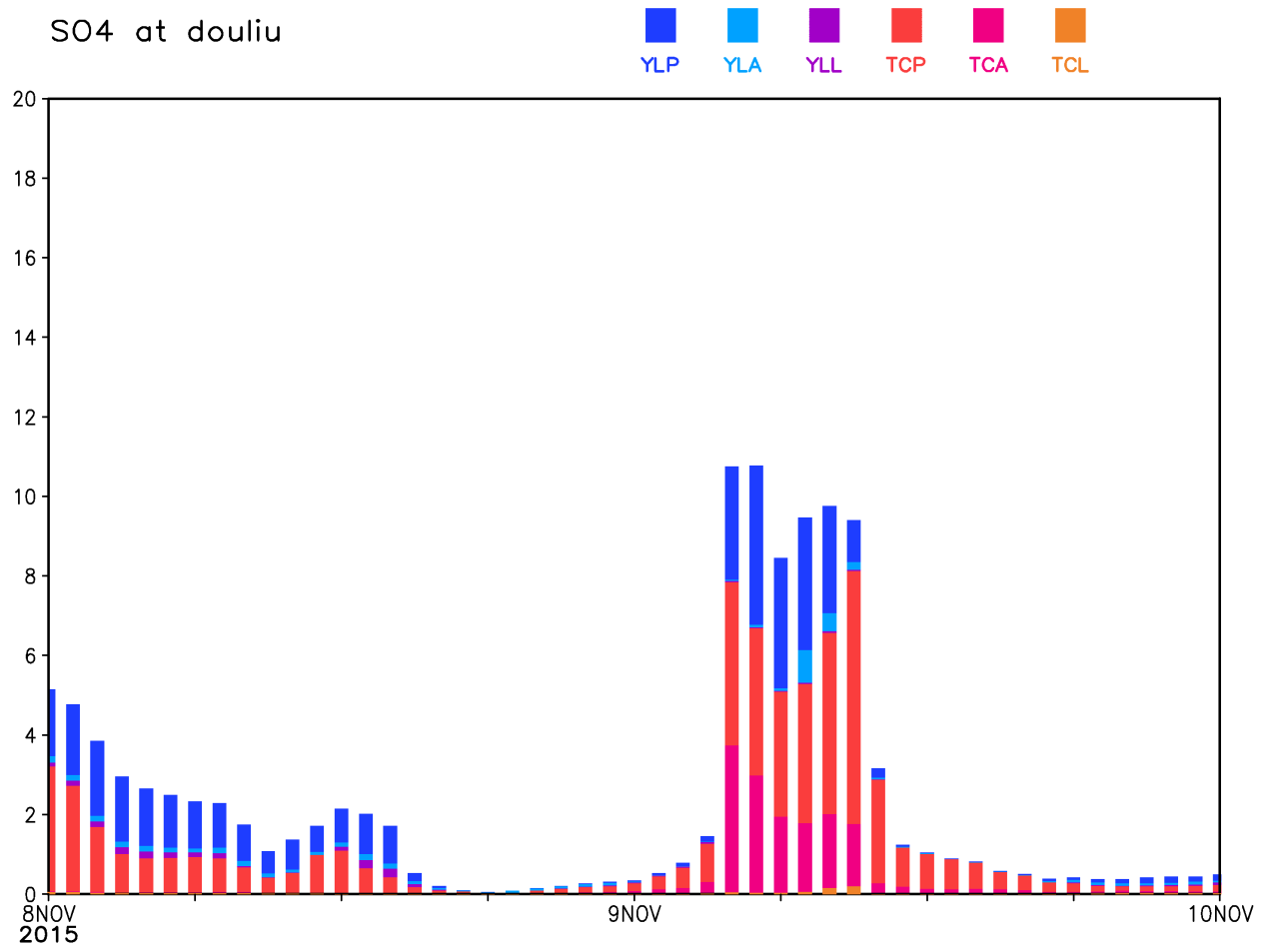 YL          TC
SO4
NO3
Unit : μg/m3
Unit : μg/m3
Nov 8                                 Nov 9
Nov 8                                 Nov 9
[Speaker Notes: The figure shows the results of source apportionment at Douliu station. The x and y directions represent local time and contributions, respectively. And, each color means the different emission sources. Douliu station in Yunlin had the same results that pollutants mainly came from Yunlin on Nov 8 and from Taichung on Nov 9. Furthermore, both sulfate and nitrate came from point sources. In addition to point sources, sulfate also came from area sources and nitrates came from line sources.]
3rd Source Apportionment Experiments
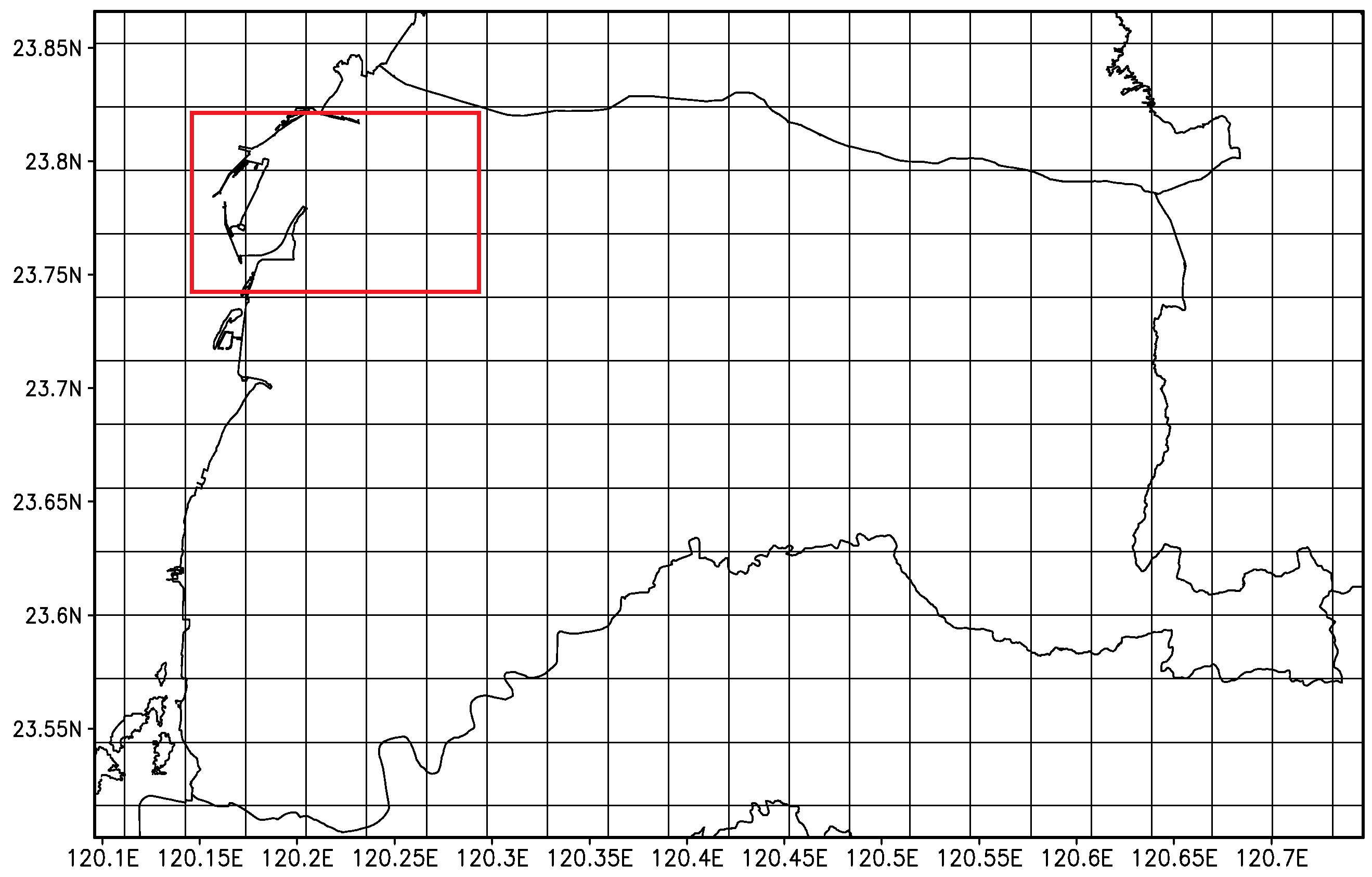 Mailiao industrial areas
  - ISAM only
     Point source
     Sulfate and nitrate
     Mailiao (ML)
ML
[Speaker Notes: The last experiment tagged the precursors of sulfate and nitrate through ISAM and focused on the emissions from Mailiao industrial area. It was the largest emission point source in Yunlin. And, the NOX emissions are higher than SOX emissions.]
3rd SA experiment: Source contributions from Mailiao Emissions
On 11/08 (with weak synoptic weather), Mailiao emissions mainly affect Yunlin and surrounding county areas, and even toward inland area due to onshore sea breeze.
 On 11/09 (with NE flow), Mailiao emissions mainly affect downwind southern Taiwan.
1109 mean
1108 mean
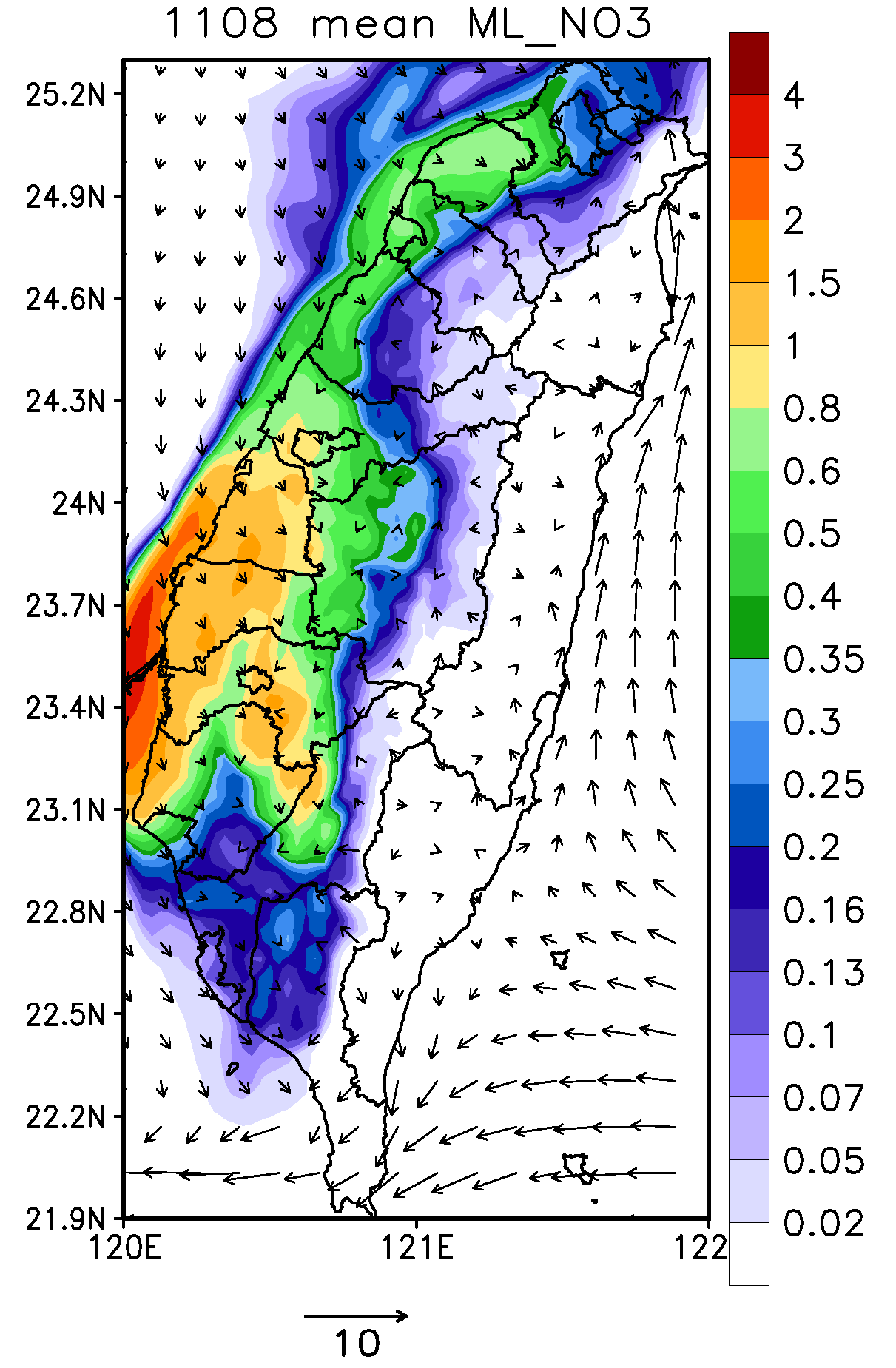 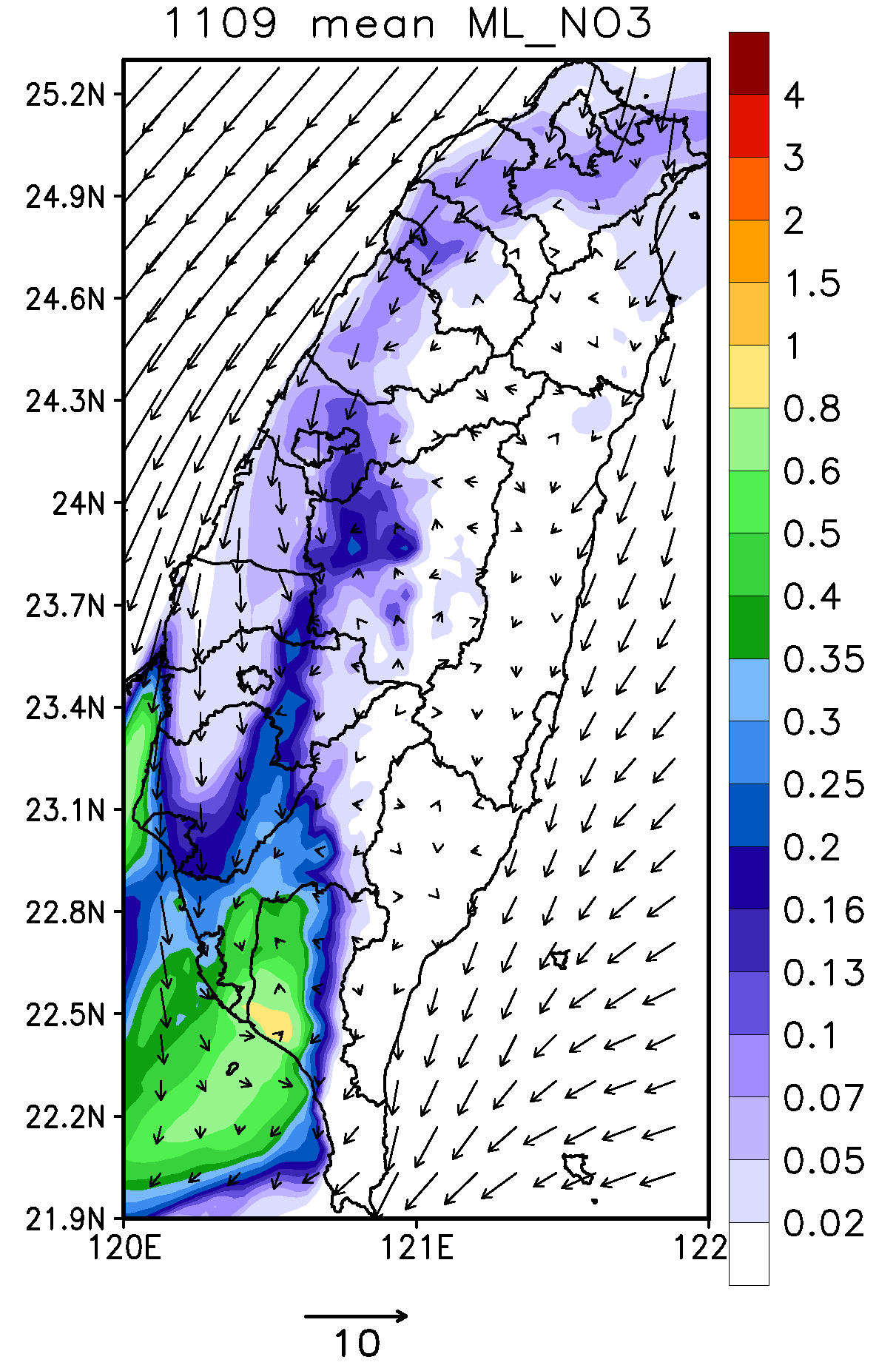 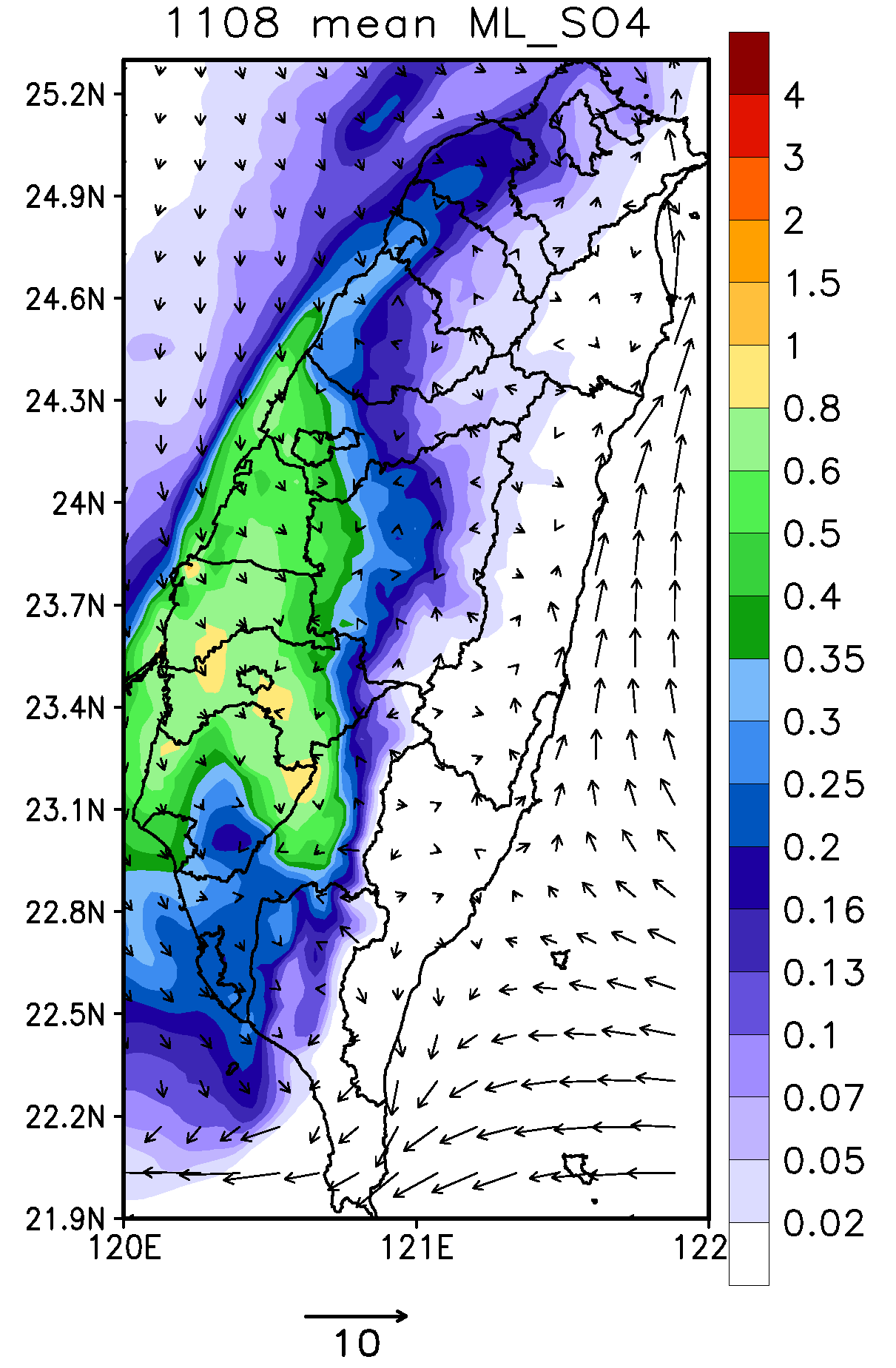 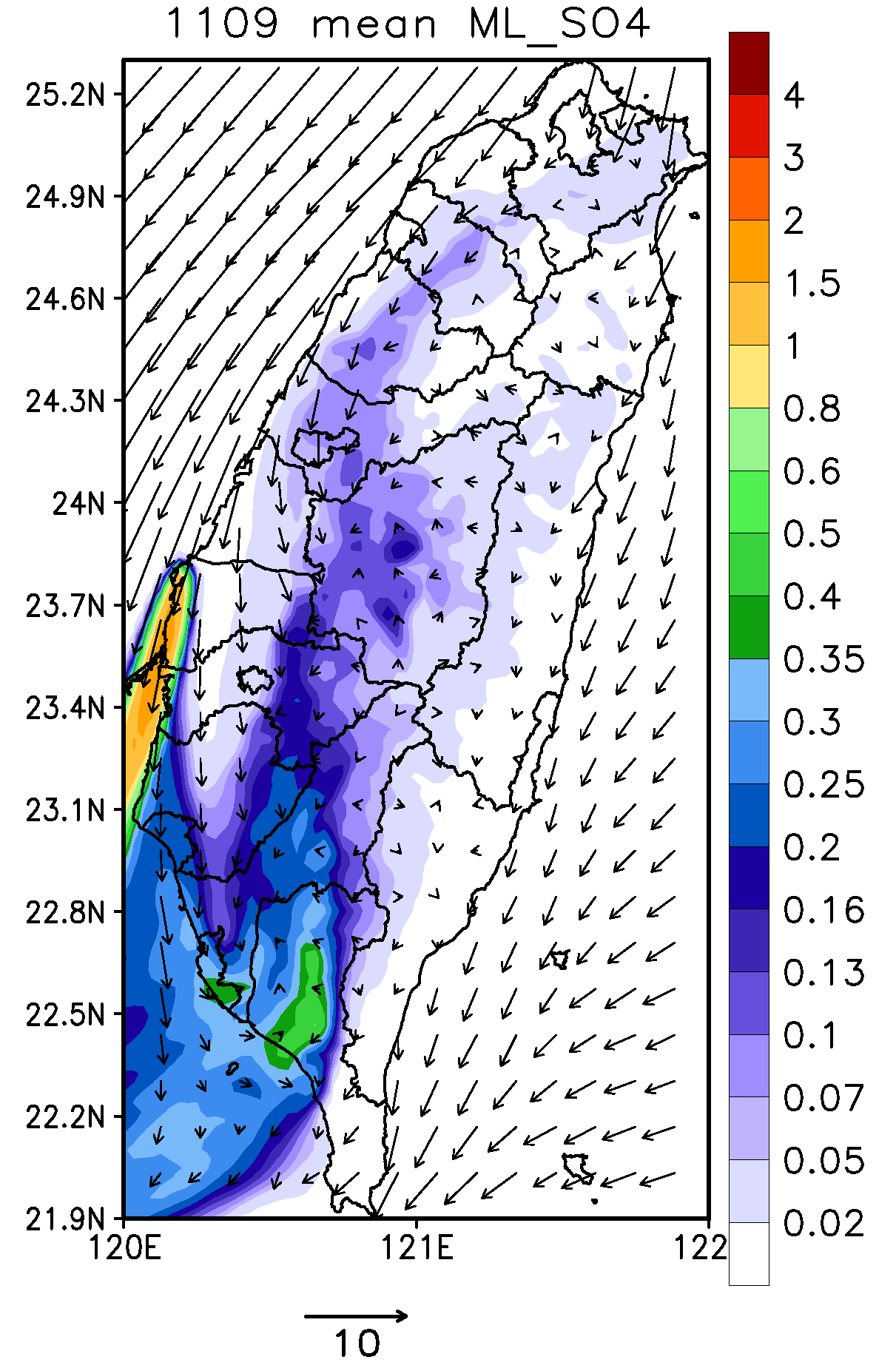 Color unit : μg/m3
Bar unit : m/s
Color unit : μg/m3
Bar unit : m/s
[Speaker Notes: On Nov 8, emissions were transported to inland area by sea-breeze during the day and weak southerly wind made emissions affect the air quality in neighboring regions. The contribution of NOX to nitrate was higher than SOX to sulfate due to the emission size. The northeasterly wind transported the pollutants to downwind side on Nov 9. And, the highest contributions area of sulfate was closed to the emission sources. Obviously, the affected areas were distinct in different weather.]
Conclusion
[Speaker Notes: That concludes my presentation.]
Conclusion
CMAQ with BFM and ISAM are applied to investigate emission sources contributions to PM2.5 concentrations in Yunlin from Nov 8 to Nov 9, 2015.

 Results from BFM and ISAM are close to each other. 
   - Contribution of SOX to sulfate calculated by ISAM was higher than by BFM,
       but the contribution of NOX to nitrate was opposite. 
   - Discrepancy between BFM and ISAM was larger in nitrate because of 
       higher nonlinearity in the NOX chemistry.     

 In terms of sulfate, the maximum calculated by ISAM is higher and closer to emission sources than BFM.
[Speaker Notes: This study used CMAQ with BFM and ISAM to investigate mainly sources of PM2.5 in Yunlin during 2015/11/08-09. The results of BFM and ISAM about Taichung power plant displayed the high correlation. The contribution of SOX to sulfate calculated by ISAM was higher than by BFM, but the contribution of NOX to nitrate was opposite. The discrepancy between BFM and ISAM was larger in nitrate because of higher nonlinearity in the NOx chemistry. Besides, the highest contributions area of sulfate was closed to the emission sources.]
Conclusion
Nov 8 was with weak synoptic weather and PM2.5 in Yunlin County are mainly contributed from local Yunlin emission sources. 
 Nov 9 was affected by by northeasterly monsoonal flow and PM2.5 are mainly contributed from upwind Taichung area. 









 PM2.5 concentration in Yunlin County can be contributed from different emission source region under different weather conditions.
Nov 9
Nov 8
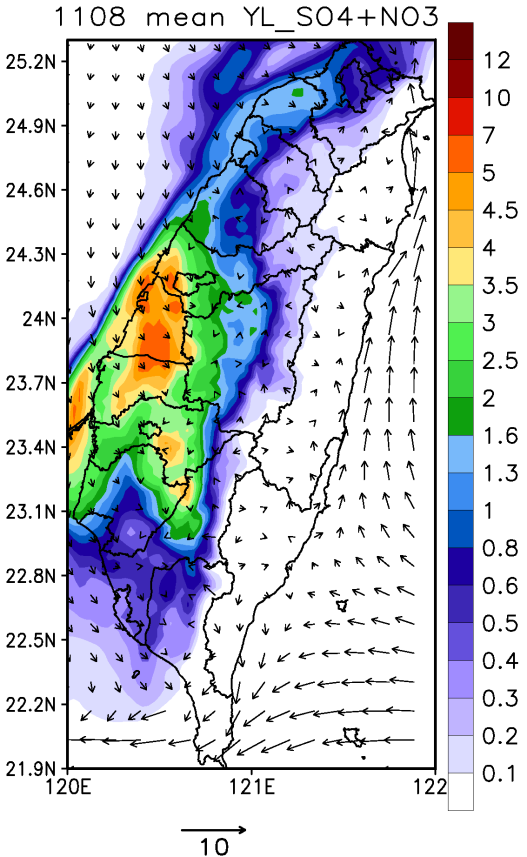 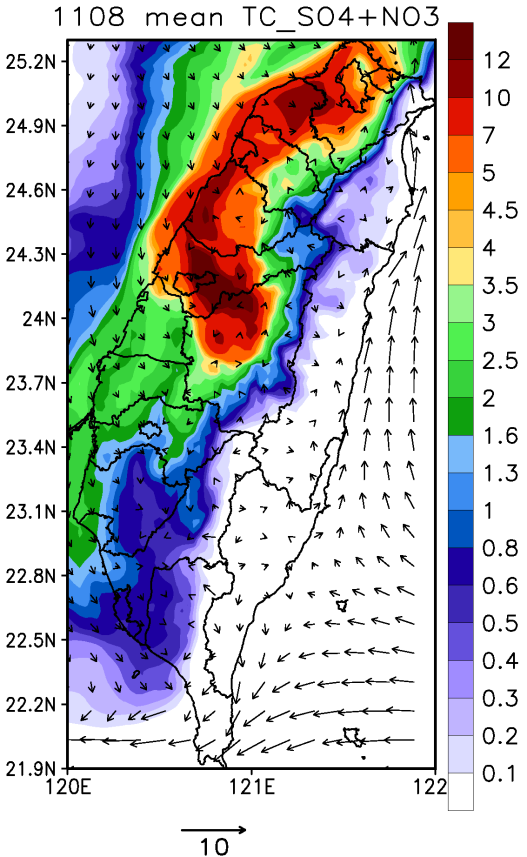 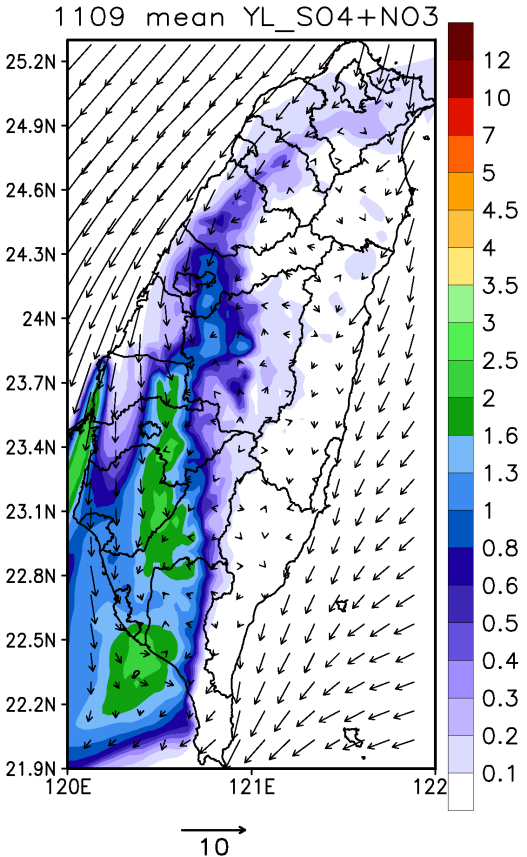 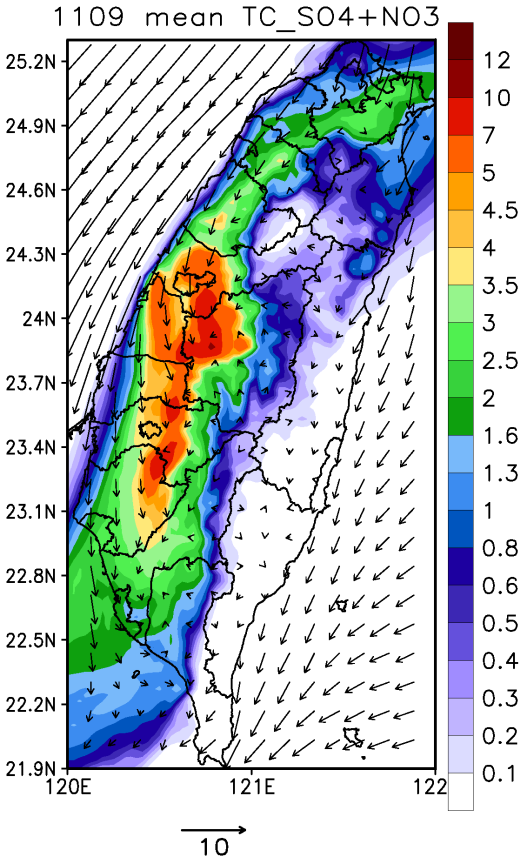 YL
TC
YL
TC
Color unit : μg/m3
Bar unit : m/s
[Speaker Notes: The figure shows the contributions of total emissions from Yunlin and Taichung to sulfate and nitrate. Nov 8 was weak synoptic weather and PM2.5 in Yunlin mainly from local emission. But, the northeasterly wind transported the emissions from Taichung metropolitan area to downwind area. It caused PM2.5 not only from local emission, but mainly from Taichung on Nov 9, especially the Douliu station. And this was the reason why Nov 9 has slightly faster wind speed than Nov 8, but still has higher PM2.5 concentration. Therefore, different weather may affect the transfer and diffusion of pollutants and cause pollutants in Yunlin come from different regions.]
Reference
Hsu, Chia-Hua, Fang-Yi Cheng. (2016). Classification of weather patterns to study the influence of 
	meteorological characteristics on PM2.5 concentrations in Yunlin County, Taiwan. Submitted.
Kwok, R. H. F., Napelenok, S. L., & Baker, K. R. (2013). Implementation and evaluation of PM 2.5 source 
	contribution analysis in a photochemical model. Atmospheric Environment, 80, 398-407.
Thank You
[Speaker Notes: Thank you for your attention. If anyone has any questions, I’ll do my best to answer them.]